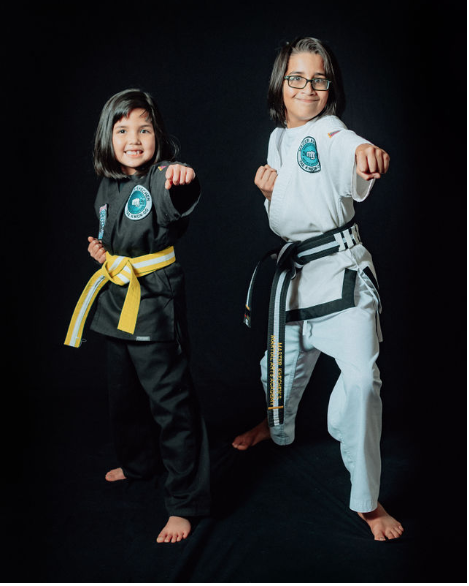 Welcome 
to 
CSE 331
Let’s do some introductions
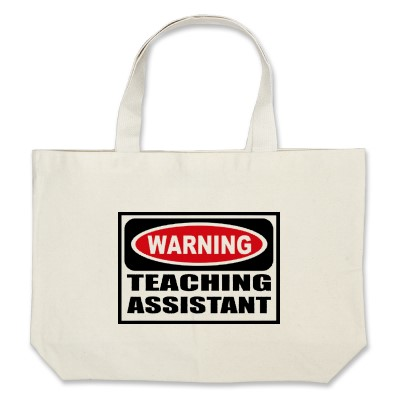 http://www.zazzle.com/warning_teaching_assistant_bag-149882665435161818
TAs first
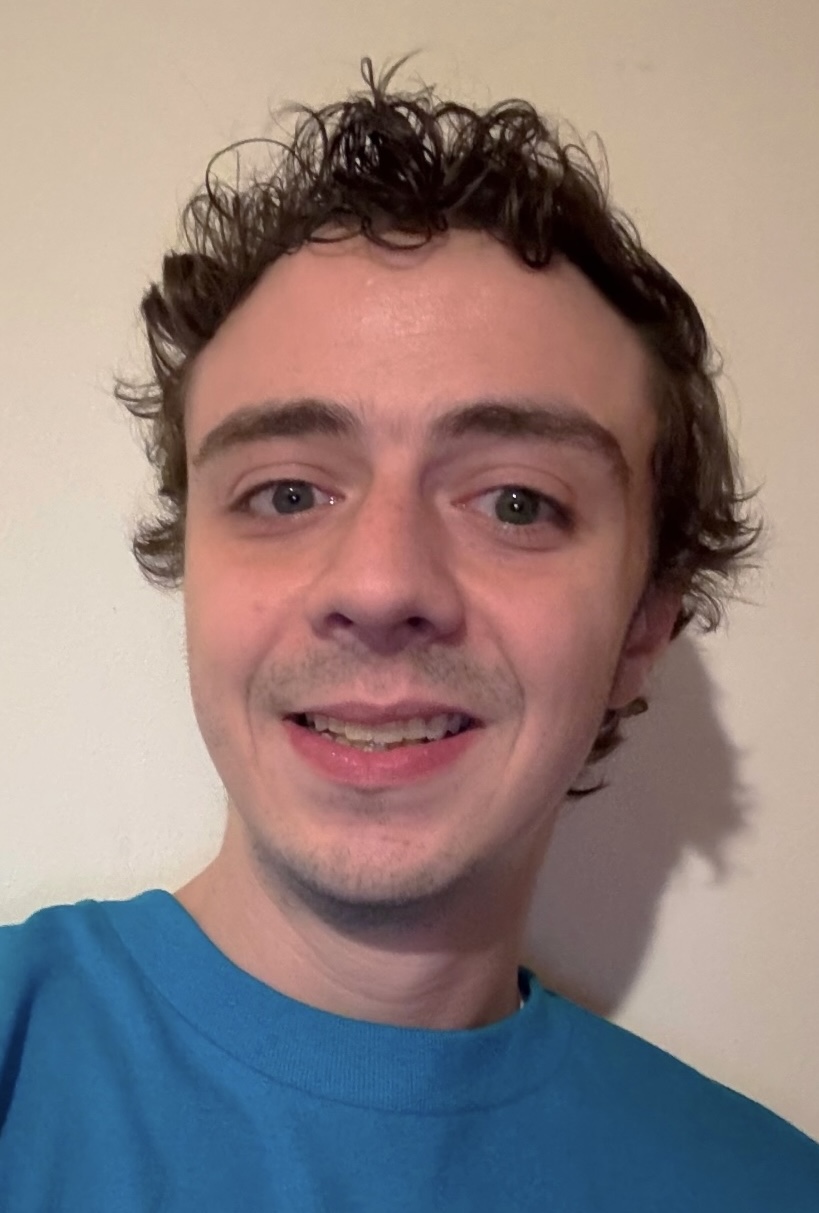 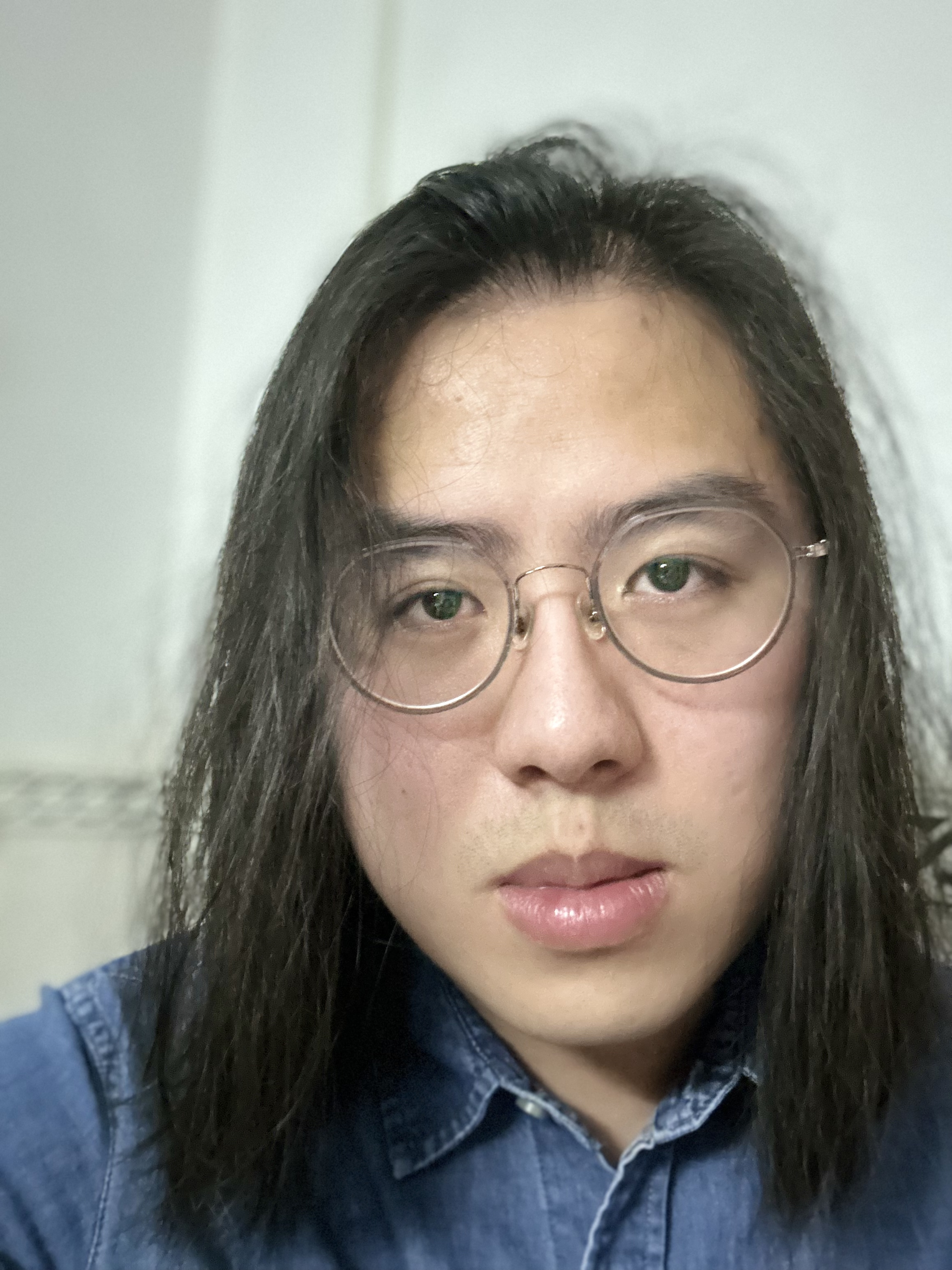 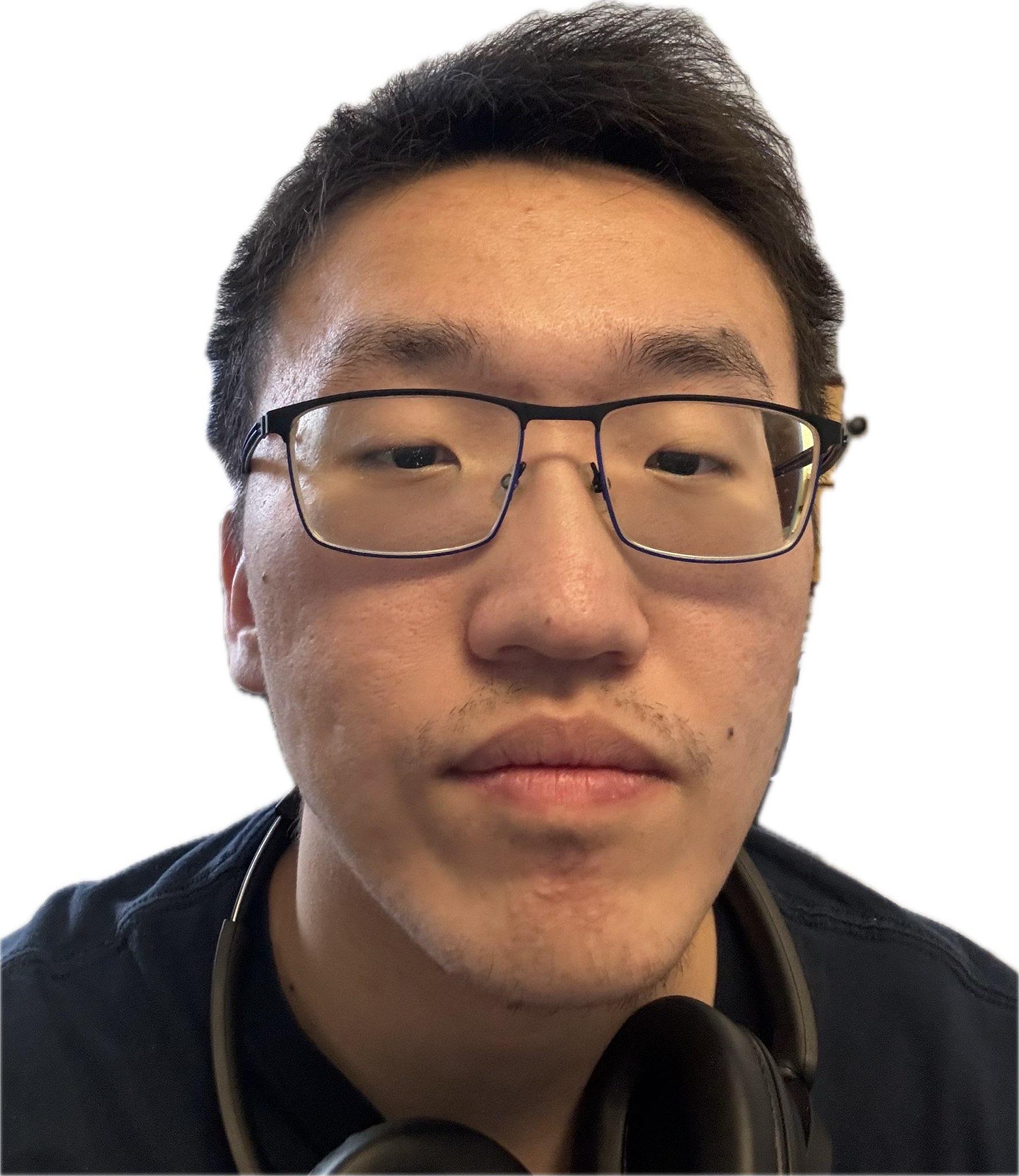 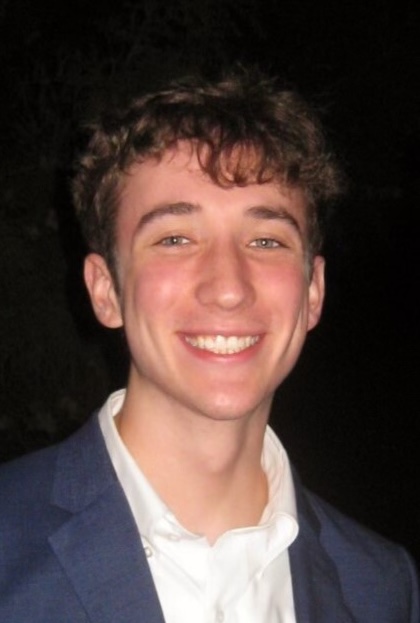 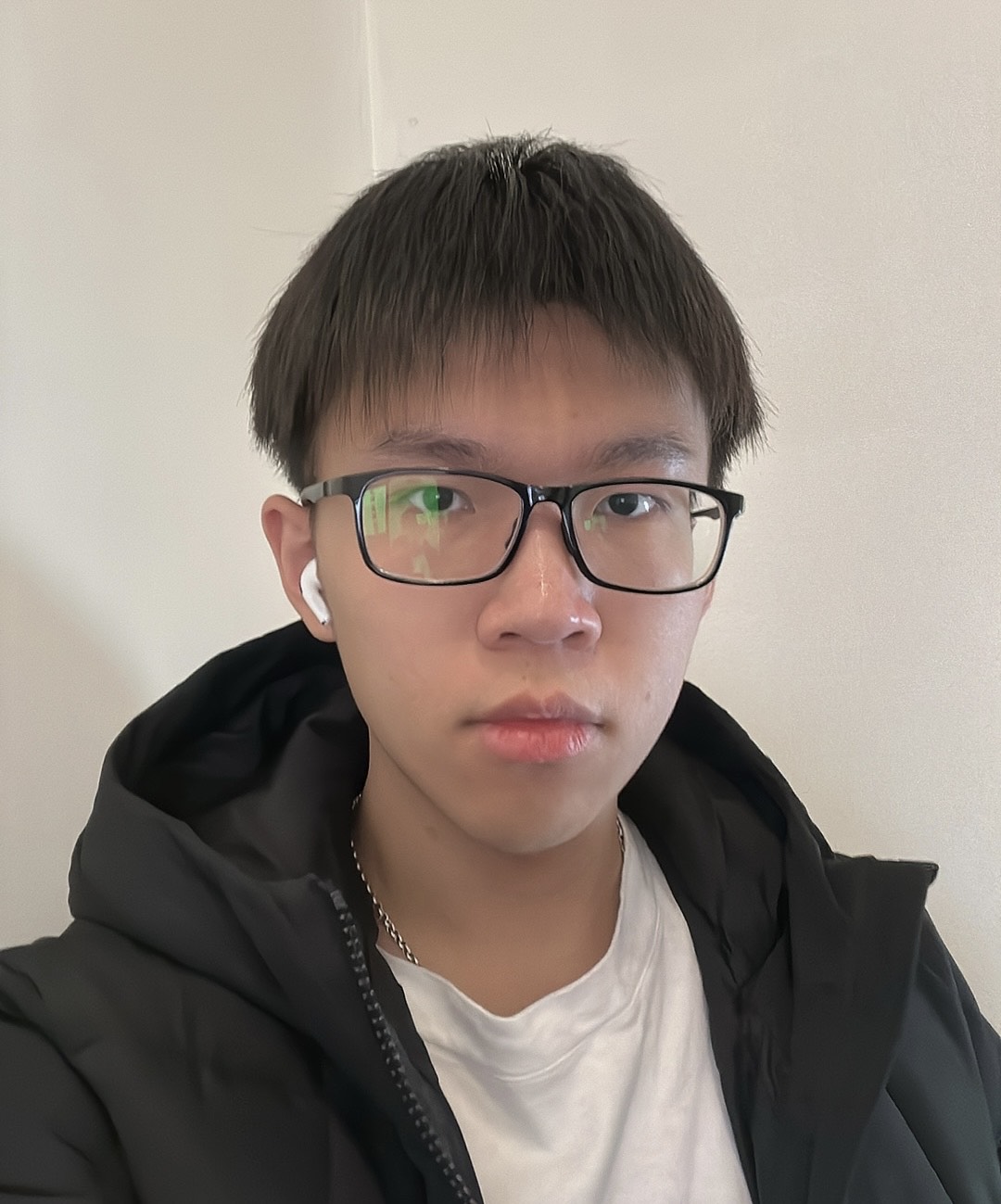 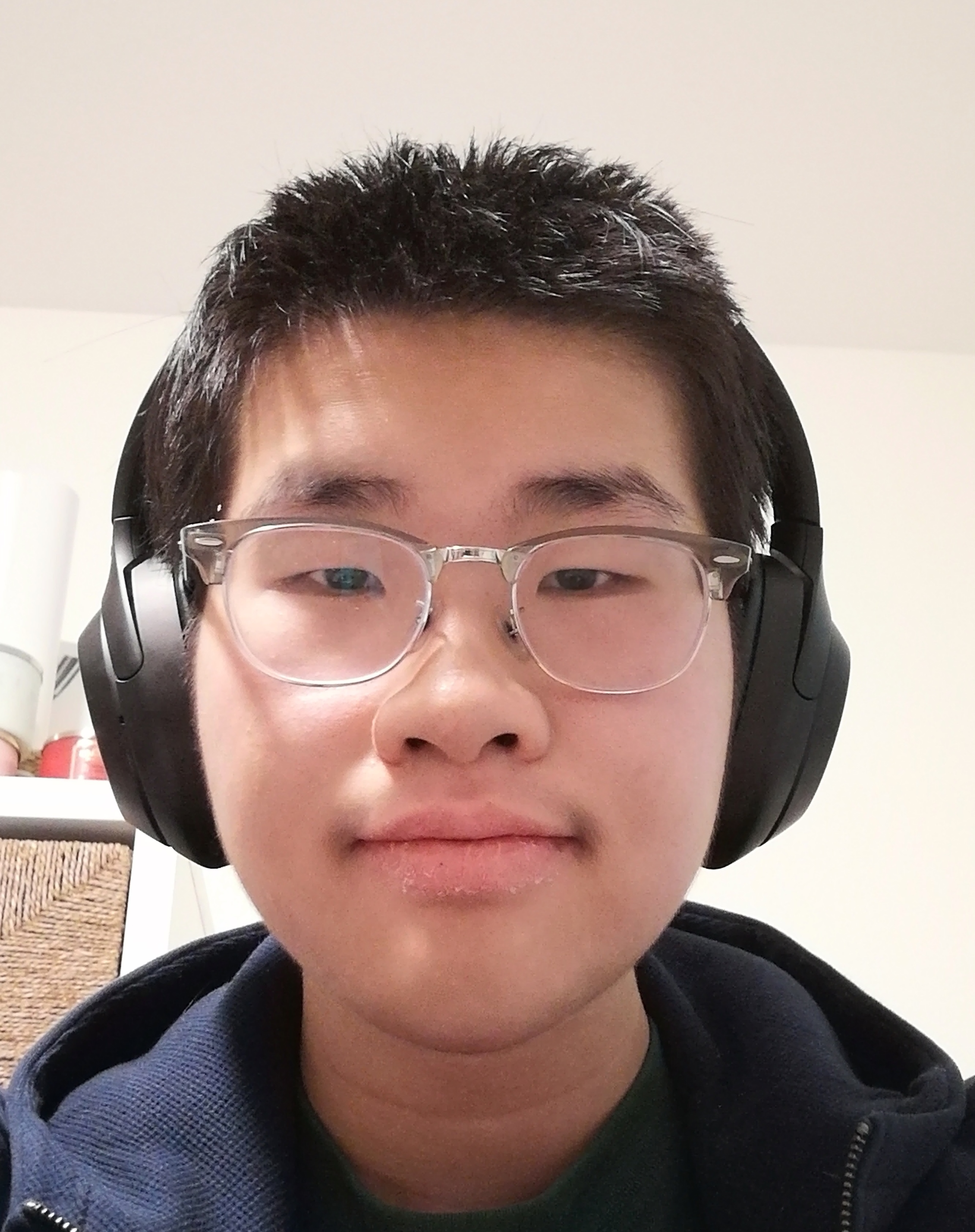 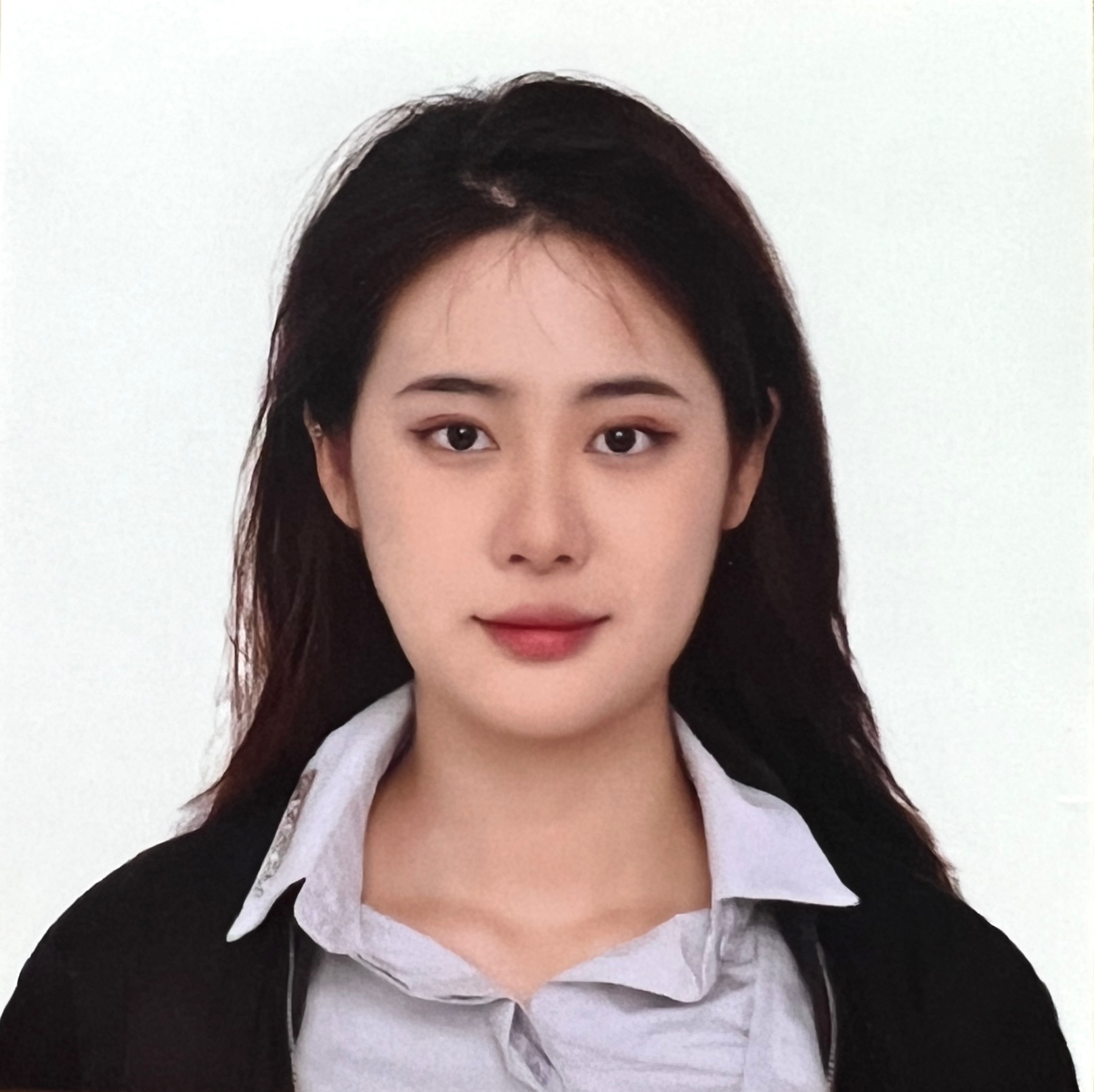 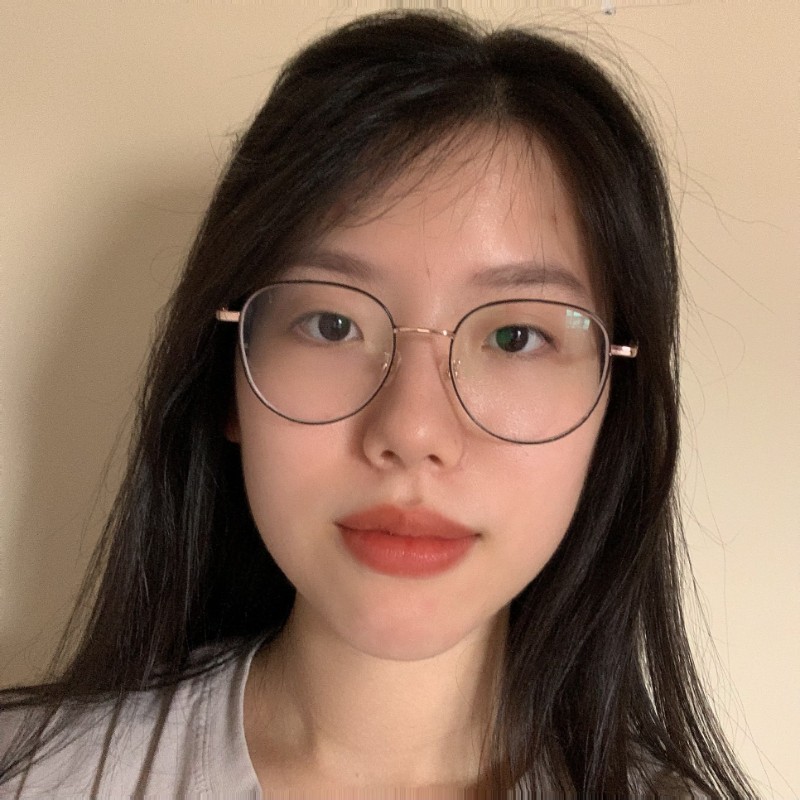 Rico
Wei
Andrew
Vincent
Daniel
Junyan
Mary
Jack
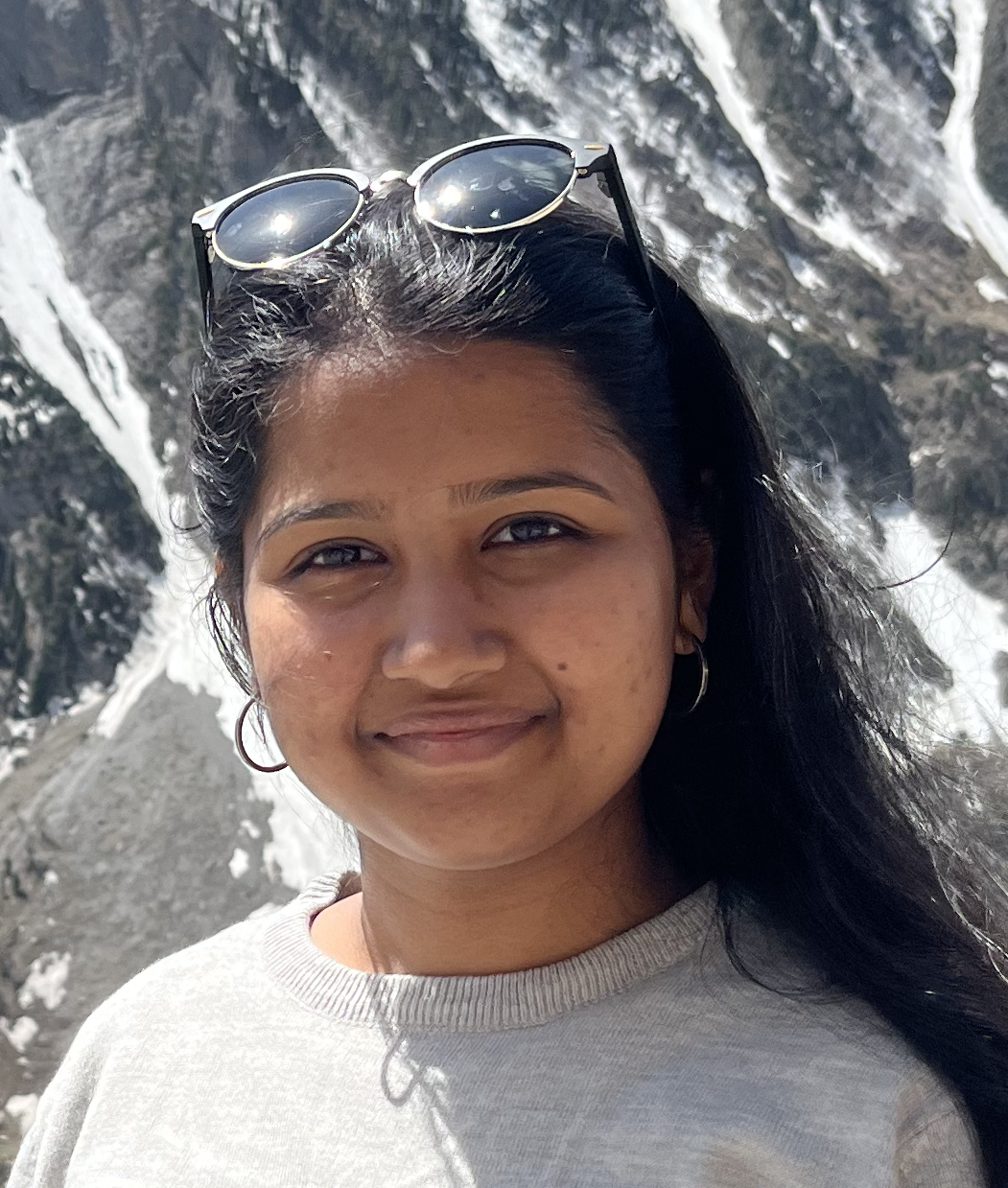 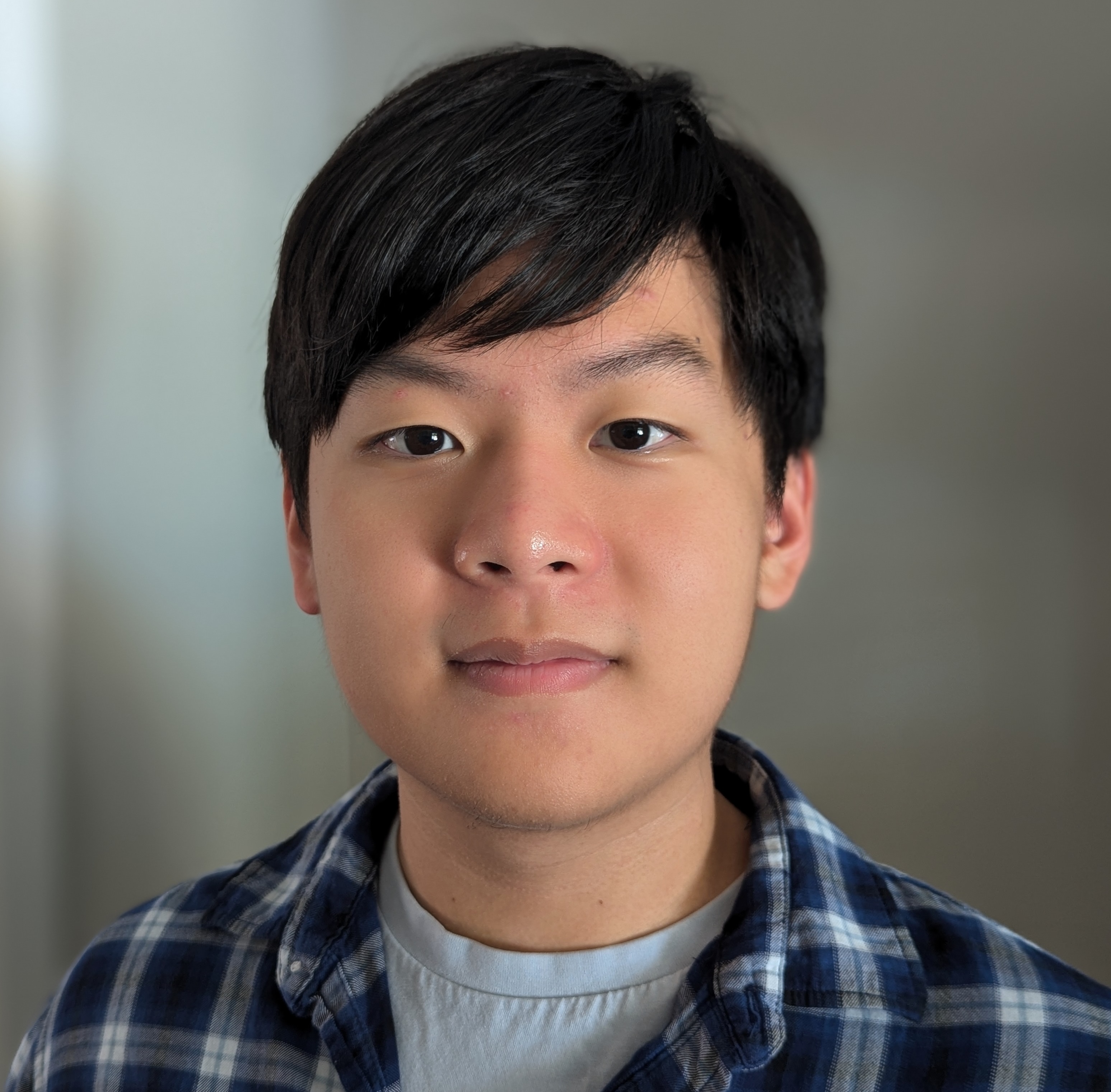 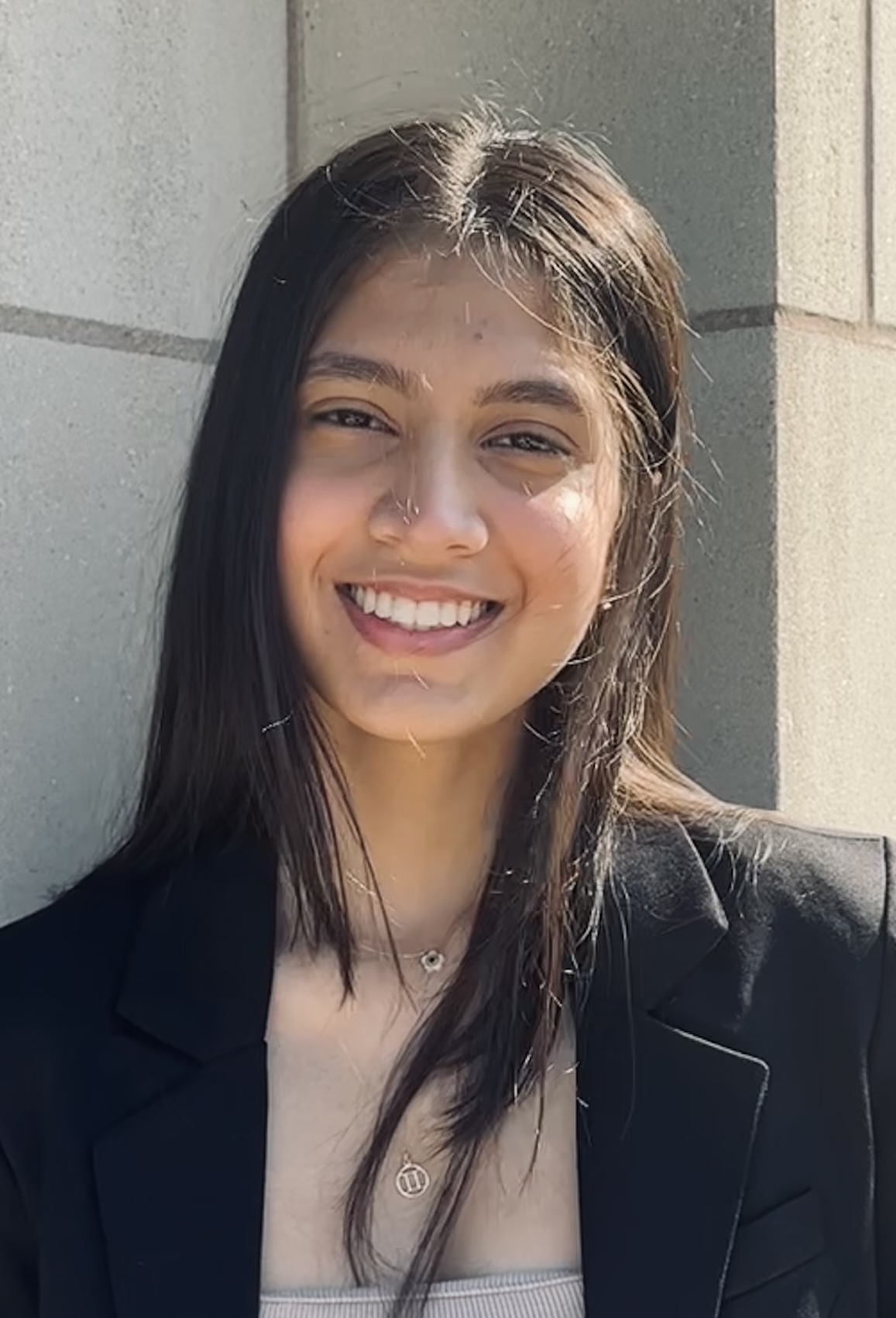 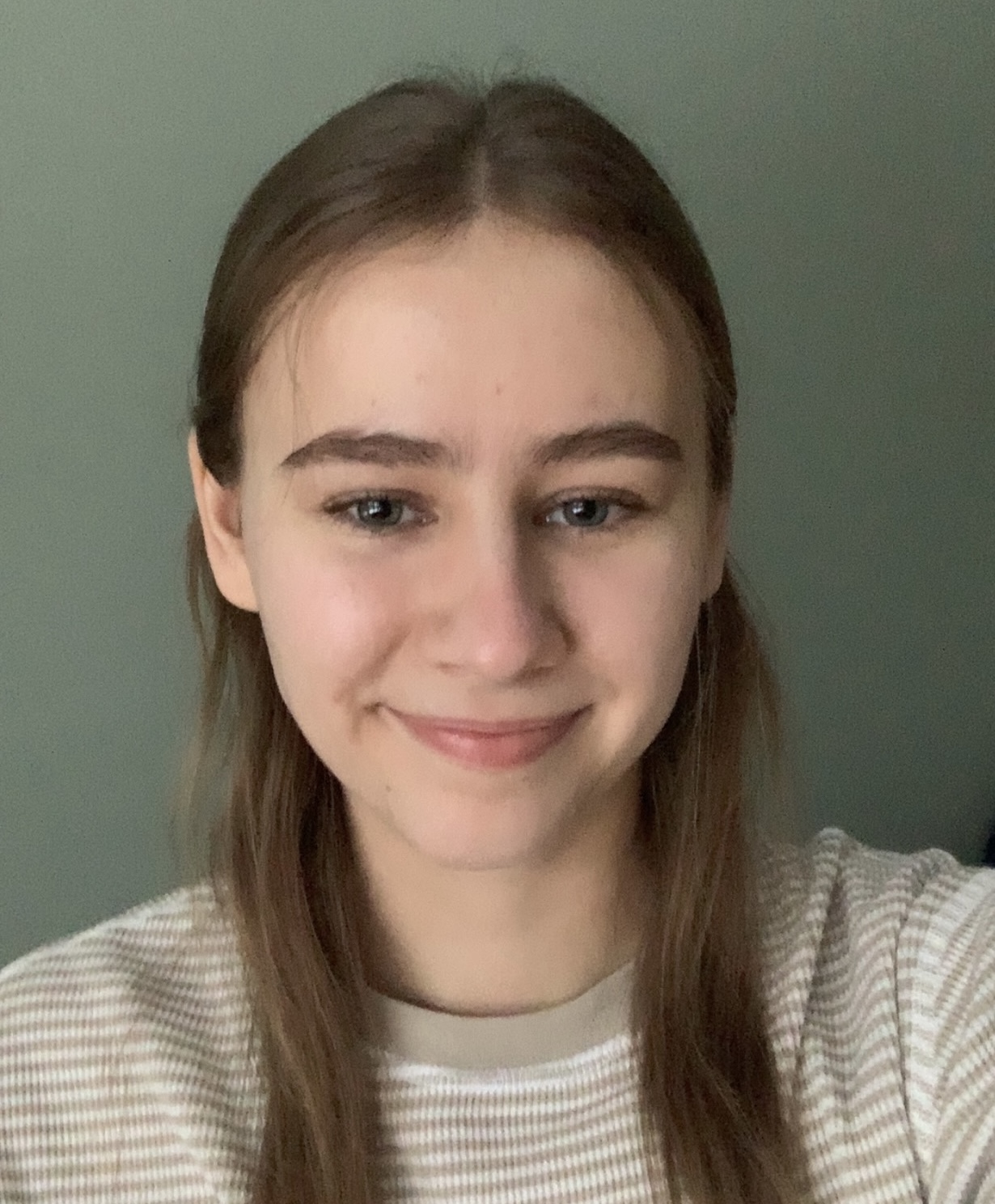 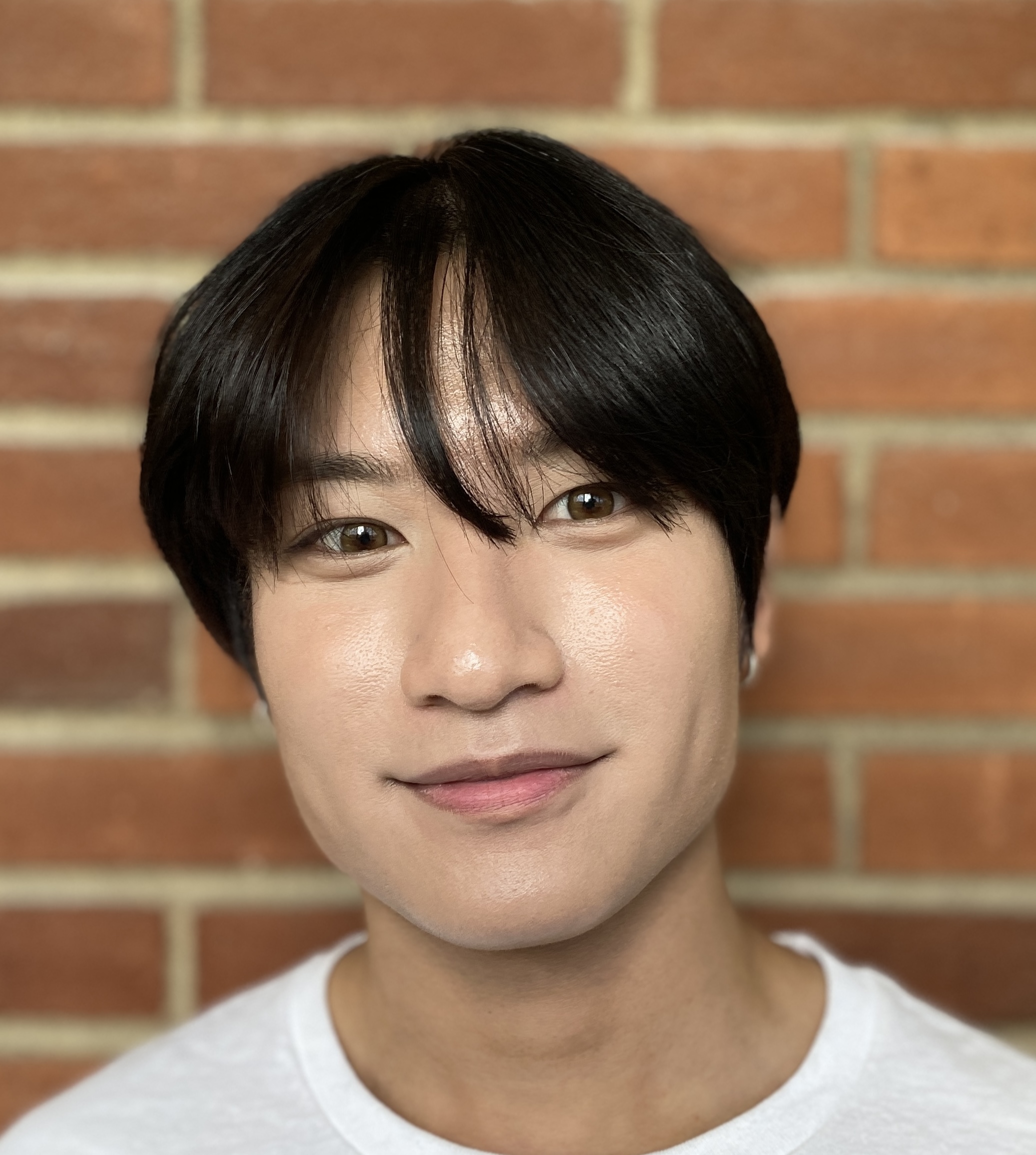 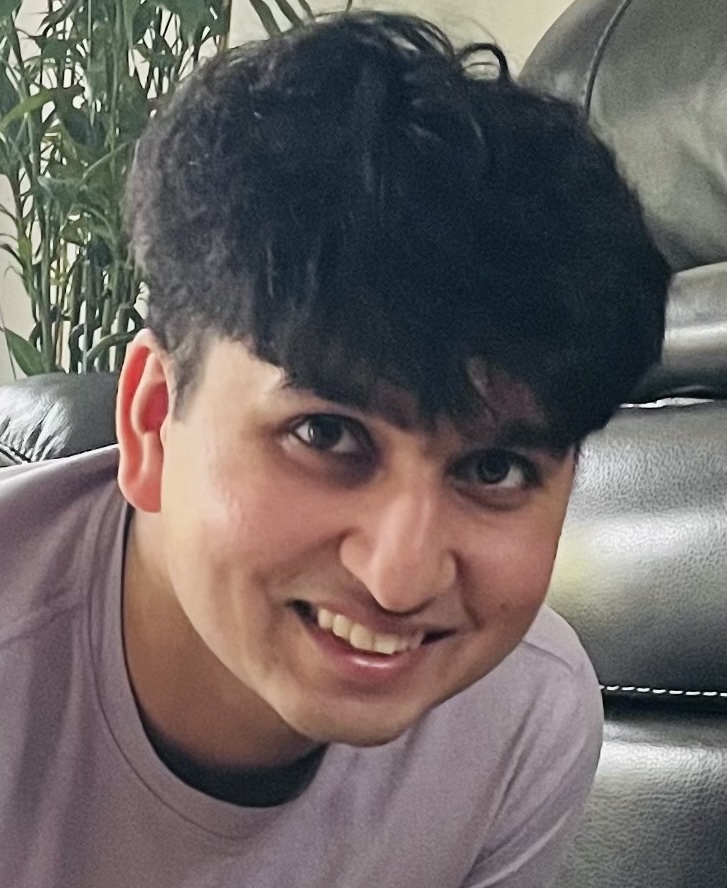 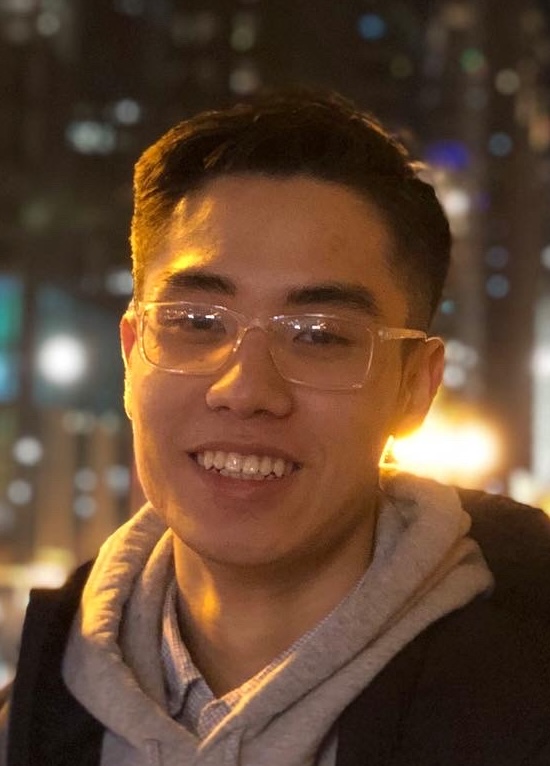 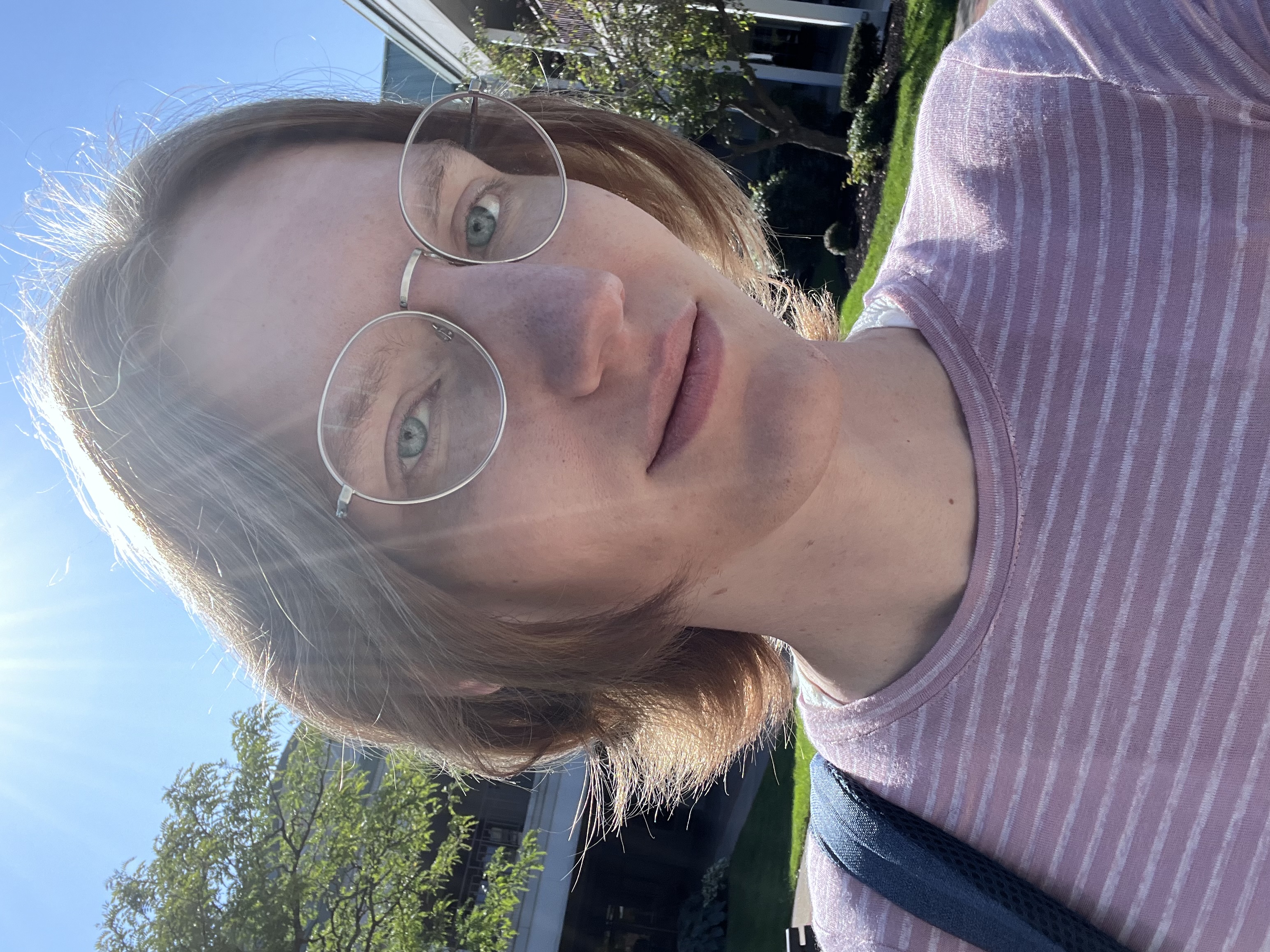 Vipassana
Rachel
John
Mark
Arnav
Shreya
Mingi
ester
About Me
Just Atri please!
Atri Rudra
atri@buffalo.edu
Office: See syllabus for location
Office hours: Mon, Fri, 1:00-1:50pm
OH starts today in Clemens 17
Contact us all at
Or use piazza!
cse-331-staff@buffalo.edu
TAs will not respond to individual emails (except for re-grading requests)
Questions/Comments?
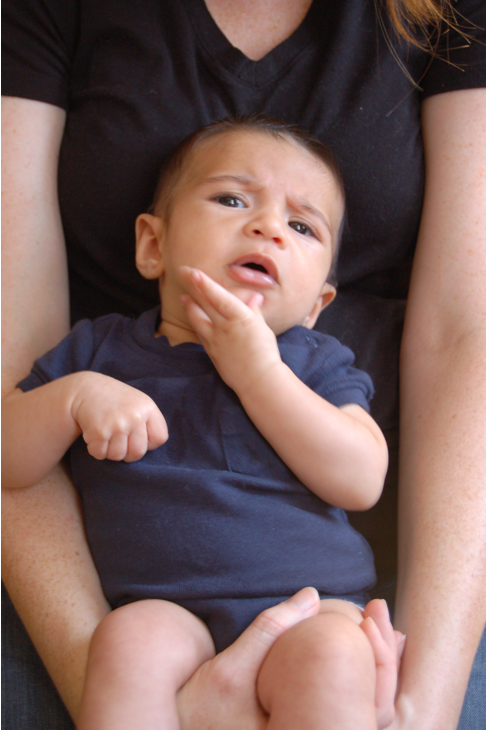 Handouts for today
Syllabus (online)
Syllabus Walkthrough video (online)
Homework Policy document (online)
Read the syllabus CAREFULLY!
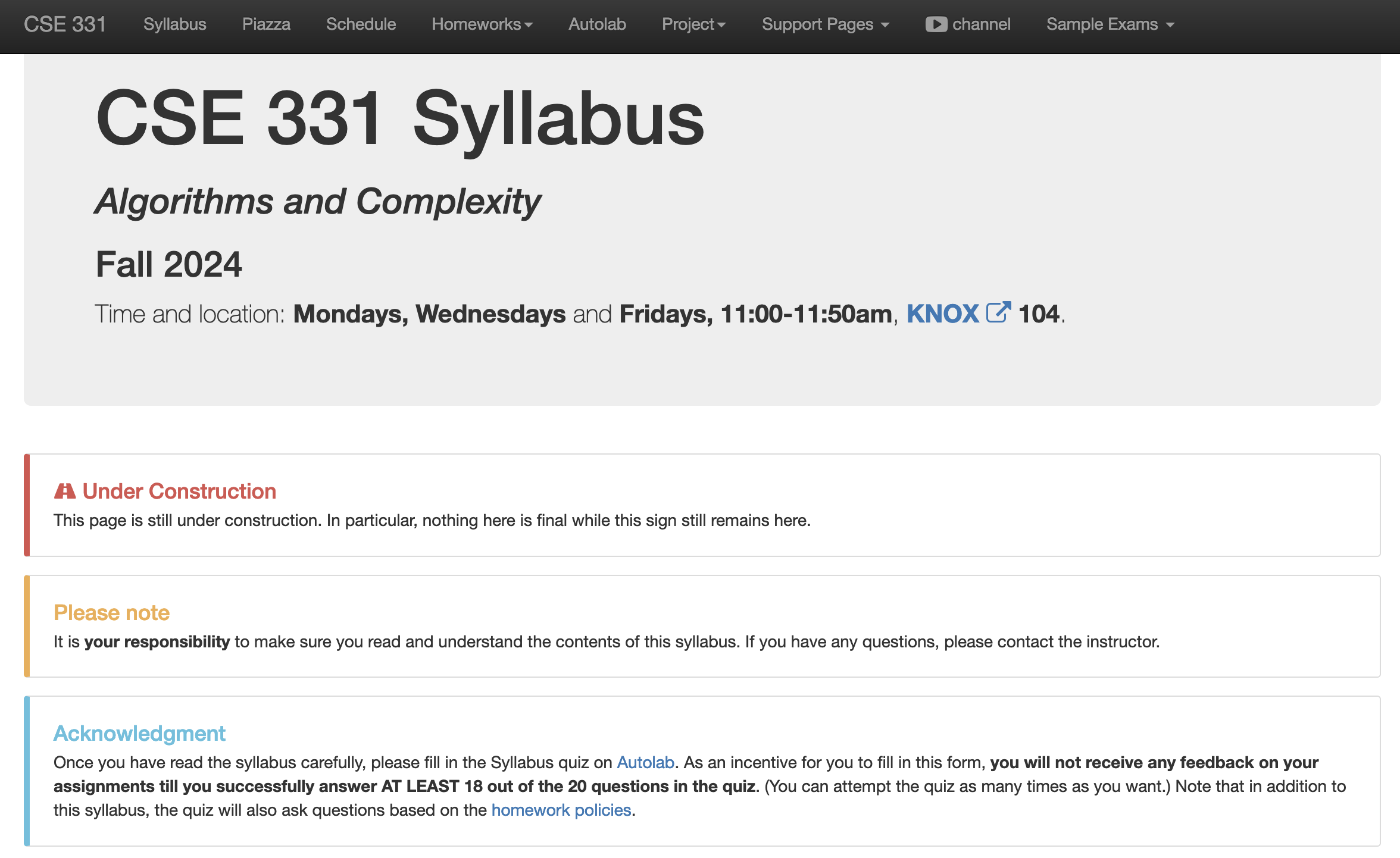 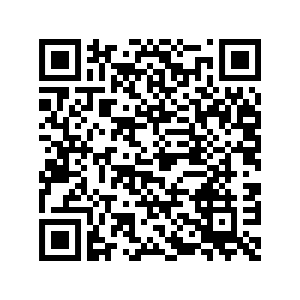 In spirit of trust but verify
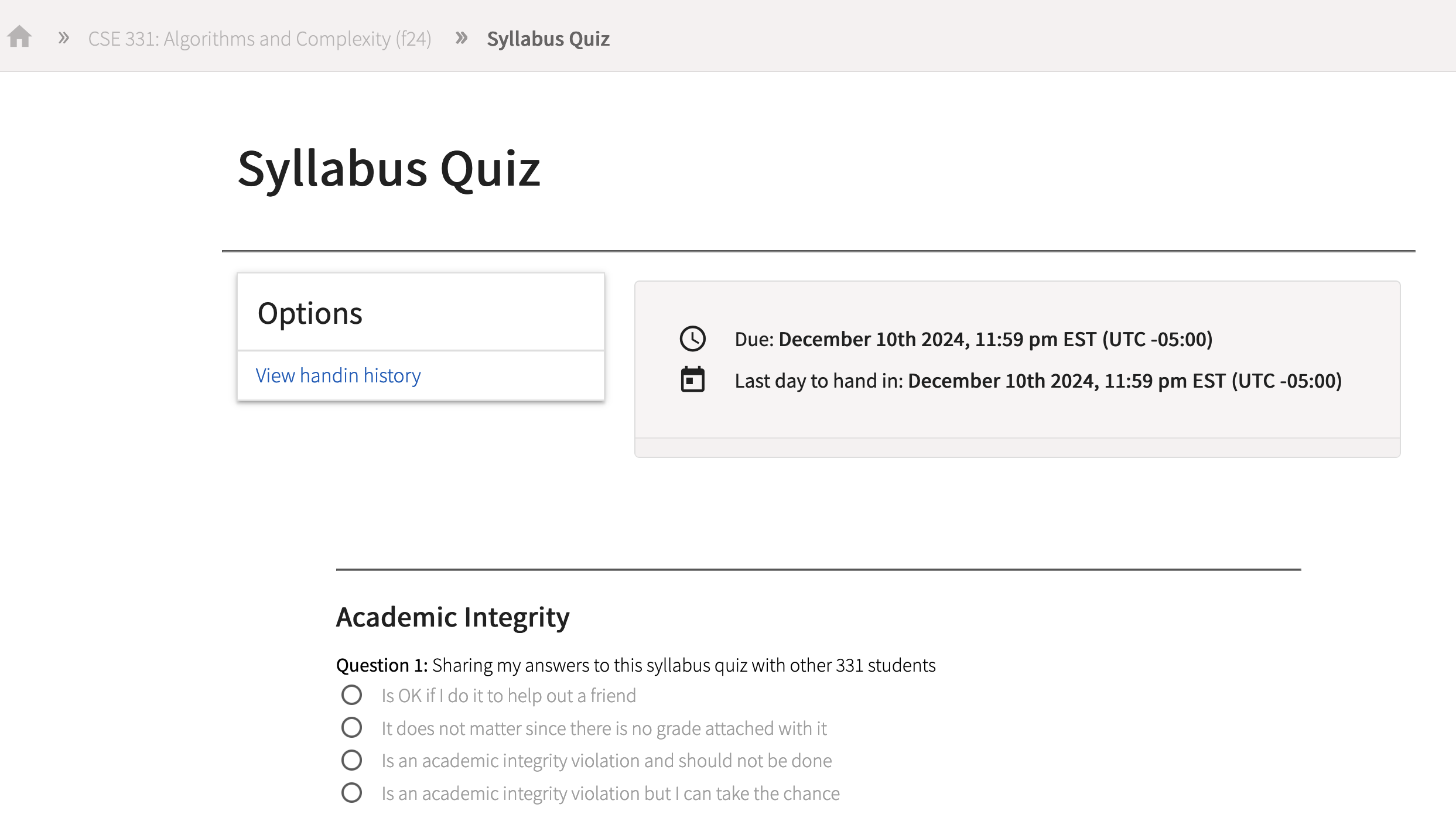 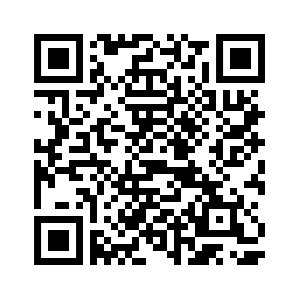 No graded material will be handed back until you pass the syllabus quiz!
If you registered by 5pm on Sunday, Aug 25 you will be on Autolab + piazza
Accessibility Resources
Information included in the syllabus
In short, let me know and consult with Accessibility Resources
One Stop Shop for the Course
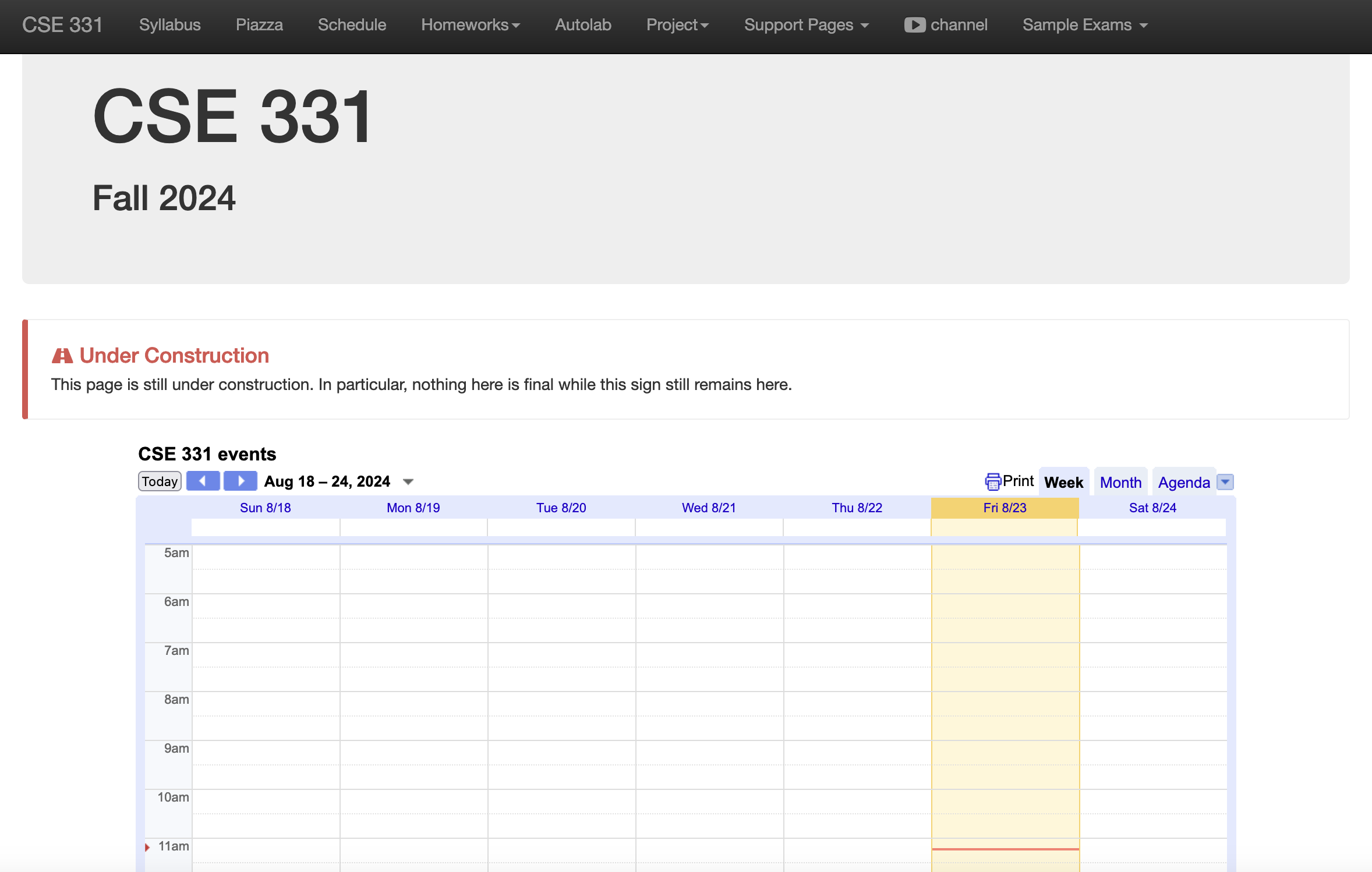 http://www-student.cse.buffalo.edu/~atri/cse331/fall24/index.html
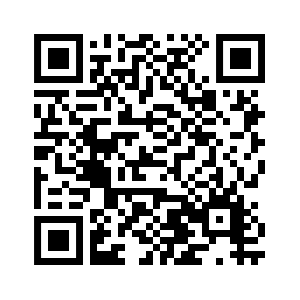 Three things to remember
WORK HARD!
DO NOT CHEAT!
READ CAREFULLY!
Wait.. What???
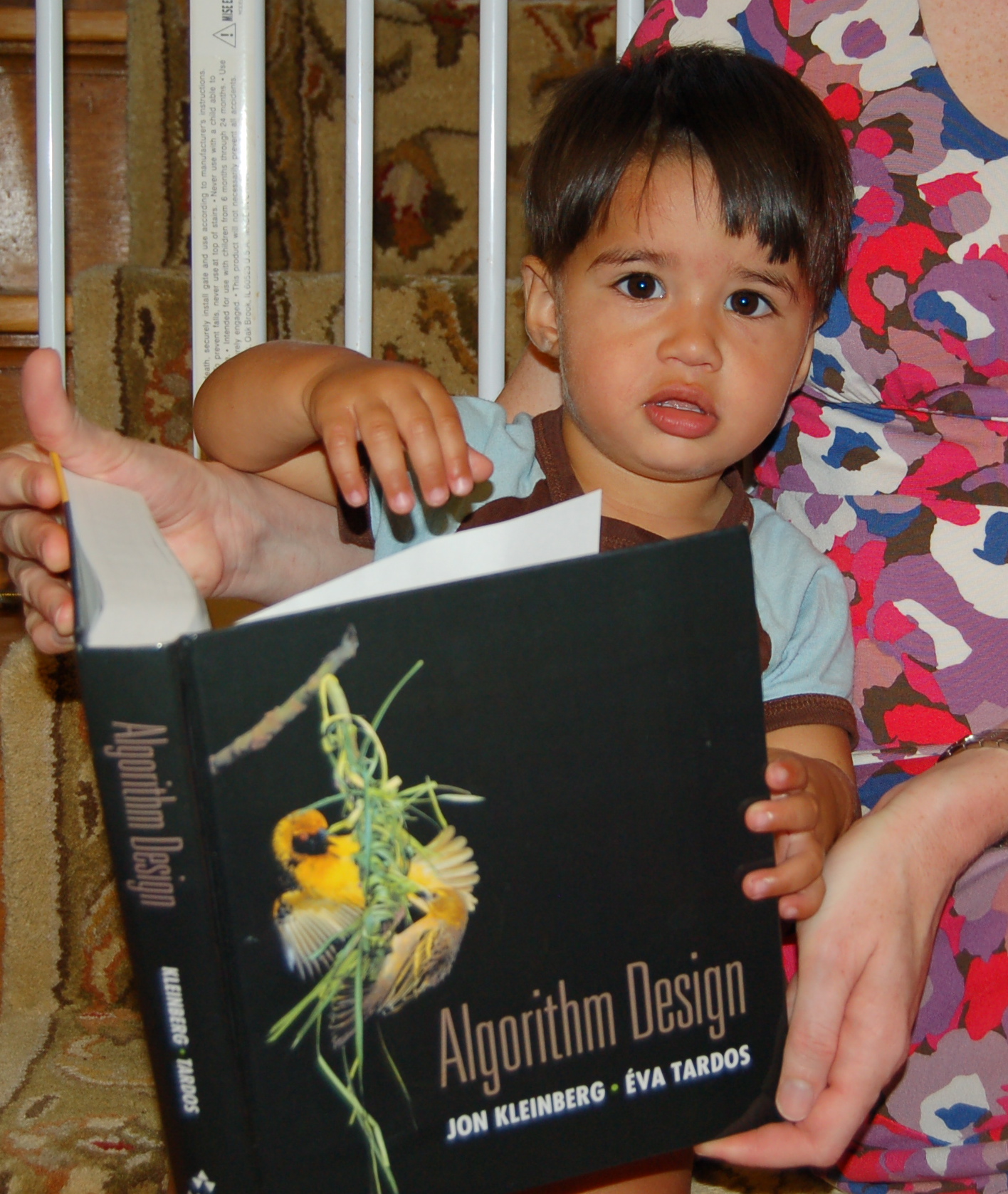 Make sure you follow submission
instructions
Two most common ways of losing points
Make sure you read problem
statements carefully
Academic Dishonesty
All your submissions must be your own work
Penalty:
Minimum: A grade reduction in course 
Possible: F (or higher penalty) if warranted
YOUR responsibility to know what is cheating, plagiarism etc.
If not sure, come talk to me
Excuses like “I have a job,” “This was OK earlier/in my country,” “This course is hard,” etc. WON’T WORK
I DO NOT HAVE ANY PATIENCE WITH ANY CHEATING :
YOU WILL GET A GRADE REDUCTION IN THE COURSE 
FOR YOUR FIRST MISTAKE
Withdrawing a suspect submission
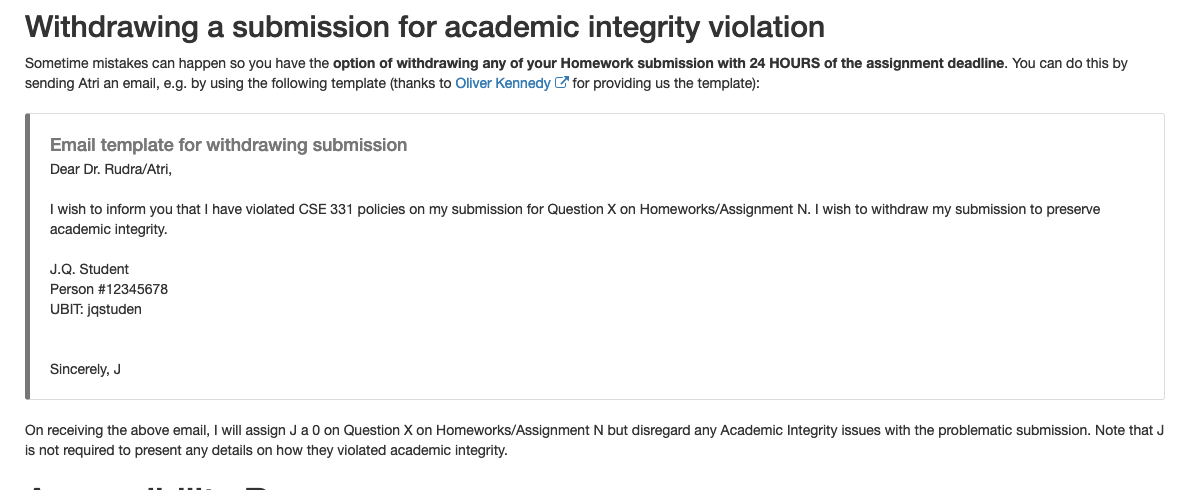 Use of ChatGPT is not allowed
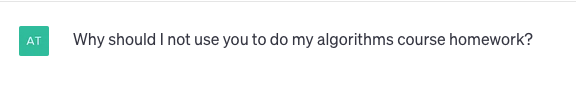 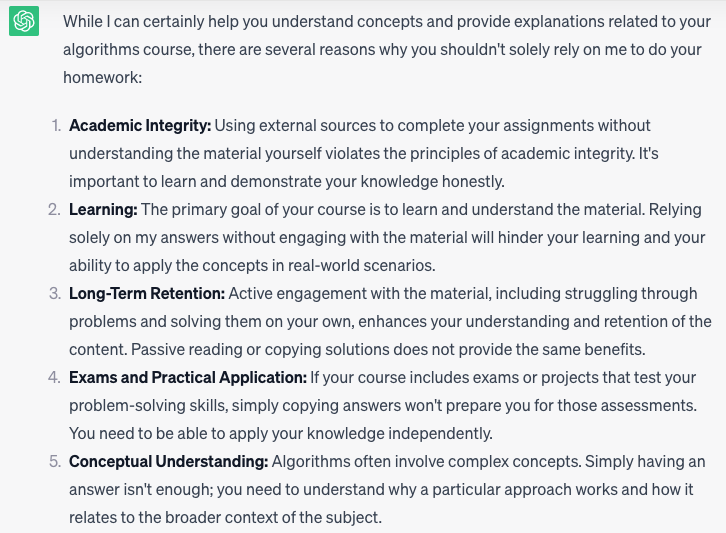 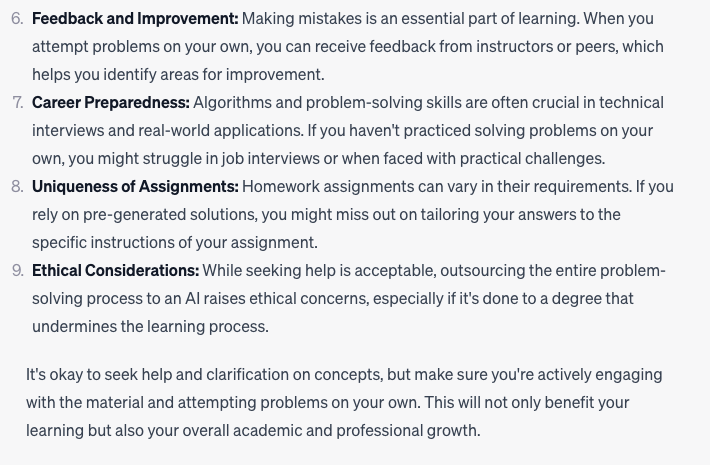 In spirit of trust but verify
TAs will have access to a database of ChatGPT answers to cross check
It’s no fun failing any of you but use of ChatGPT will result in an F
Use of ChatGPT is not allowed
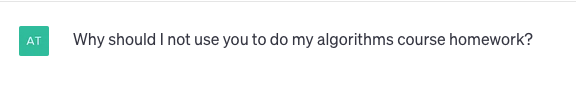 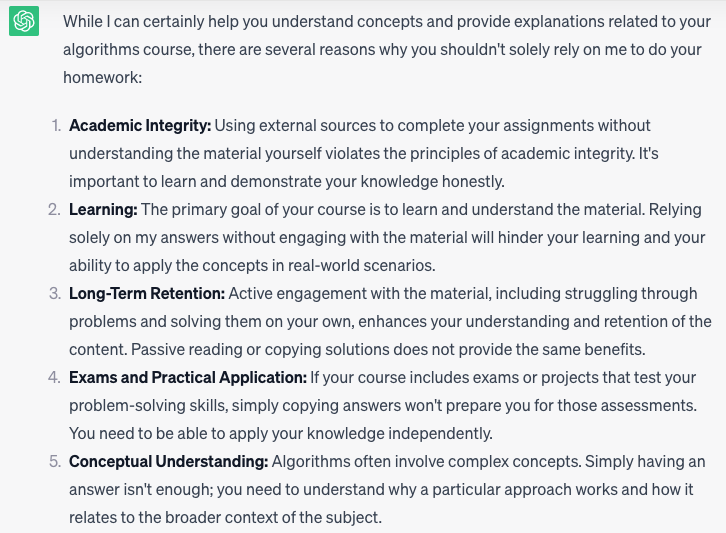 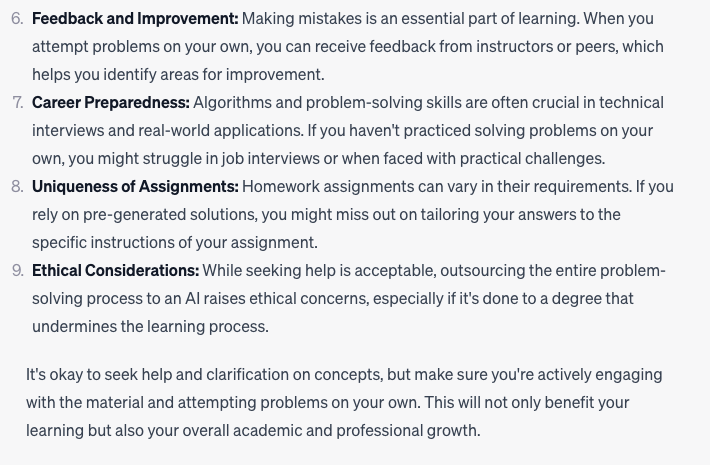 Coding jobs will be done by AI
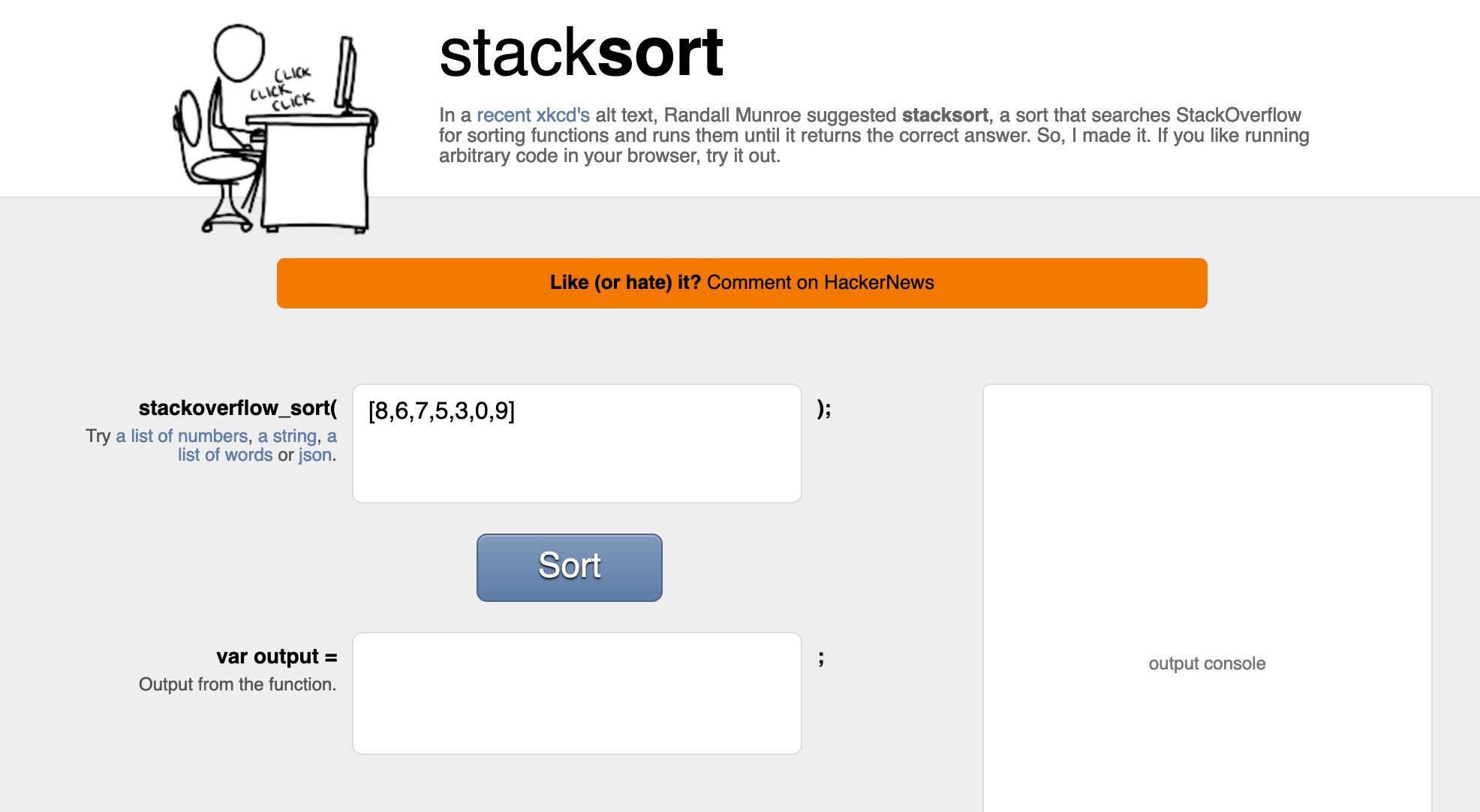 Coding jobs will be done by AI
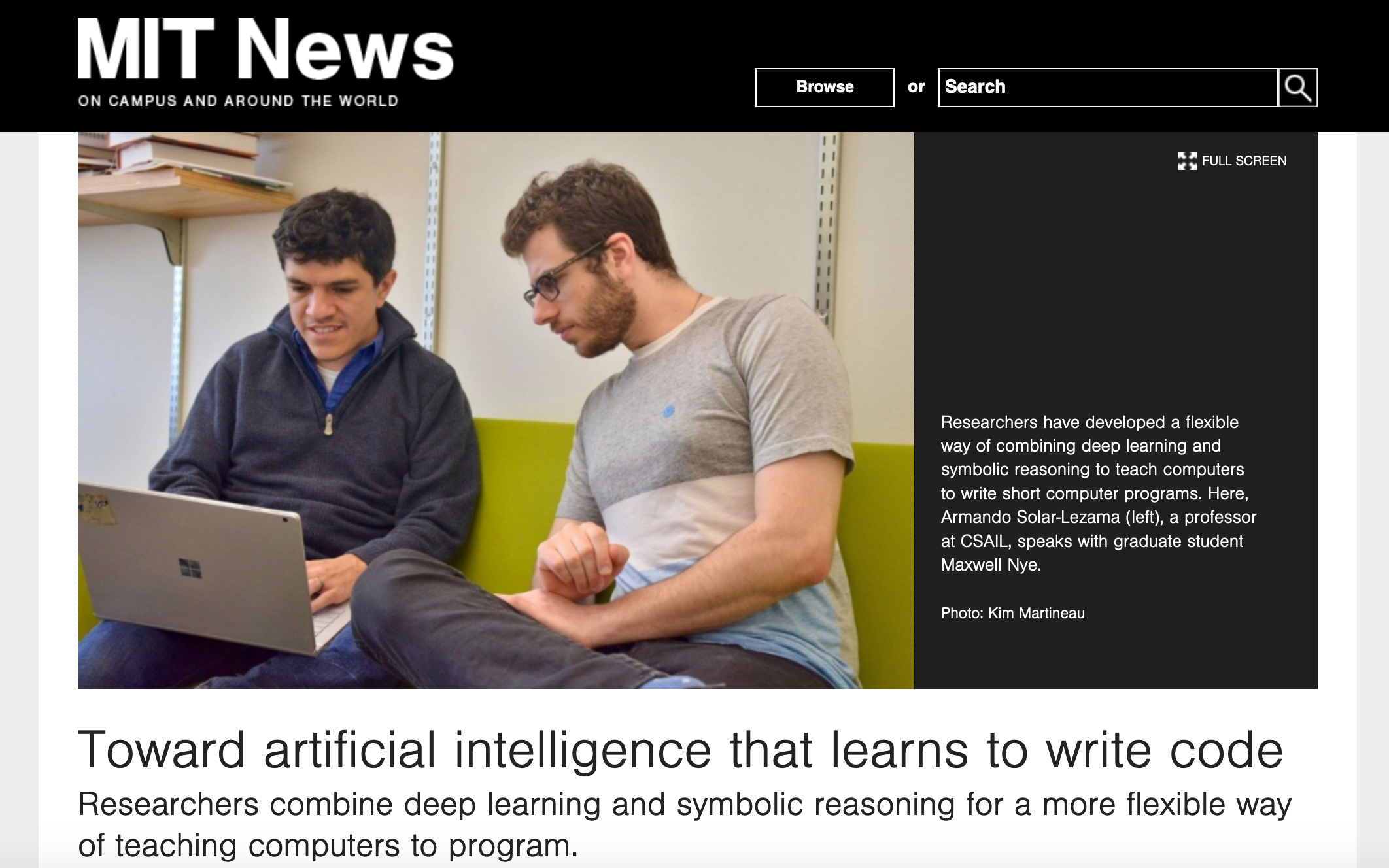 It happened sooner than expected
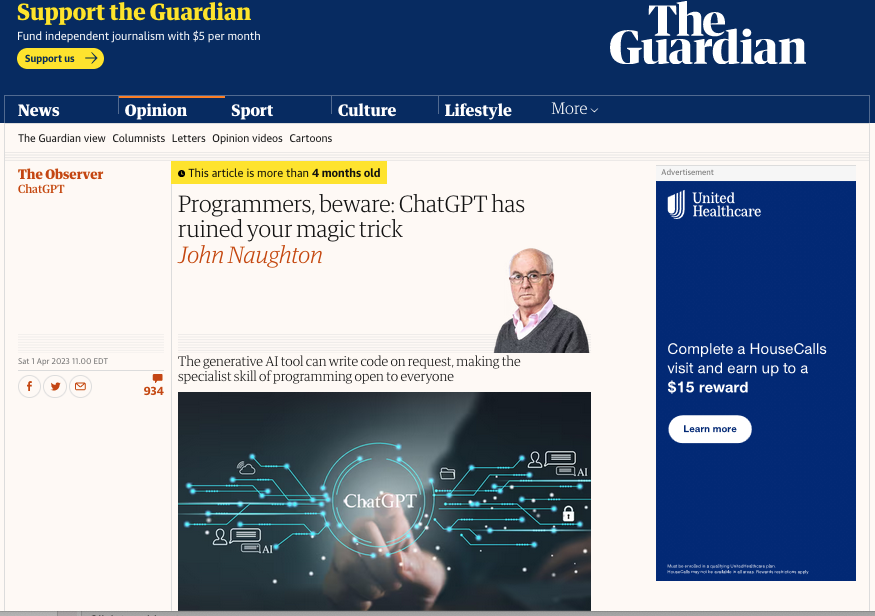 So am I doomed?
There will still be room for high level algorithmic thinking!
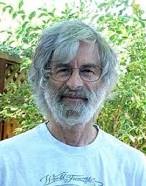 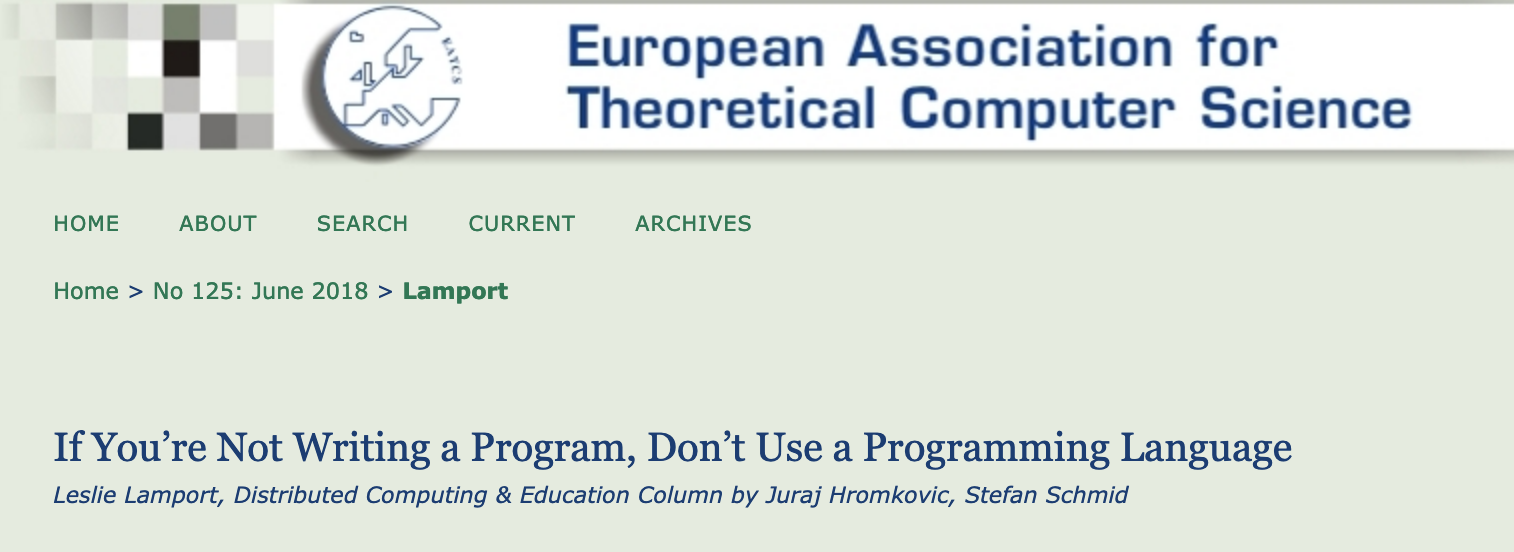 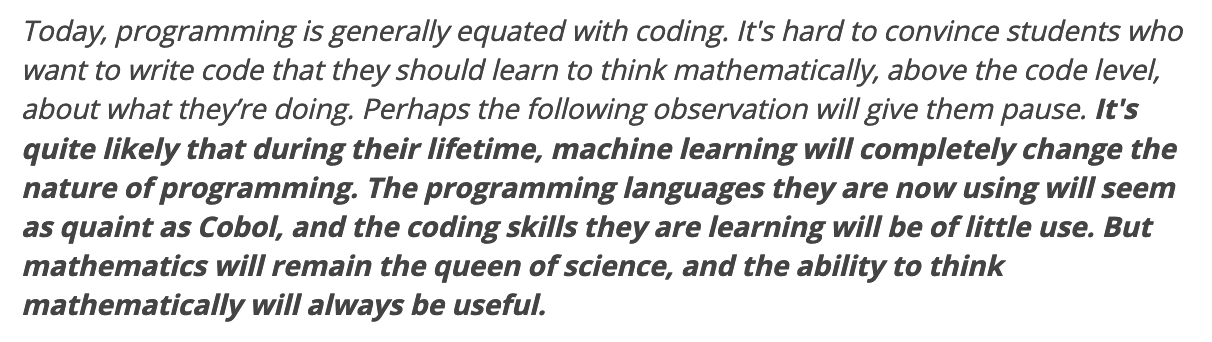 Questions/Comments?
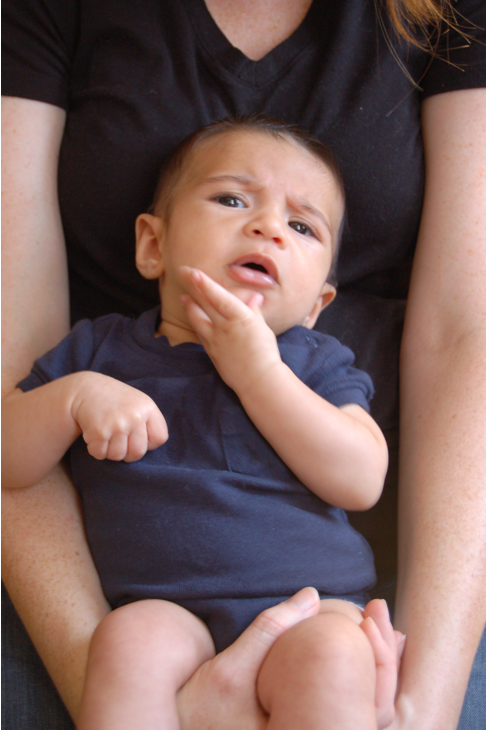 Any question on course policies?
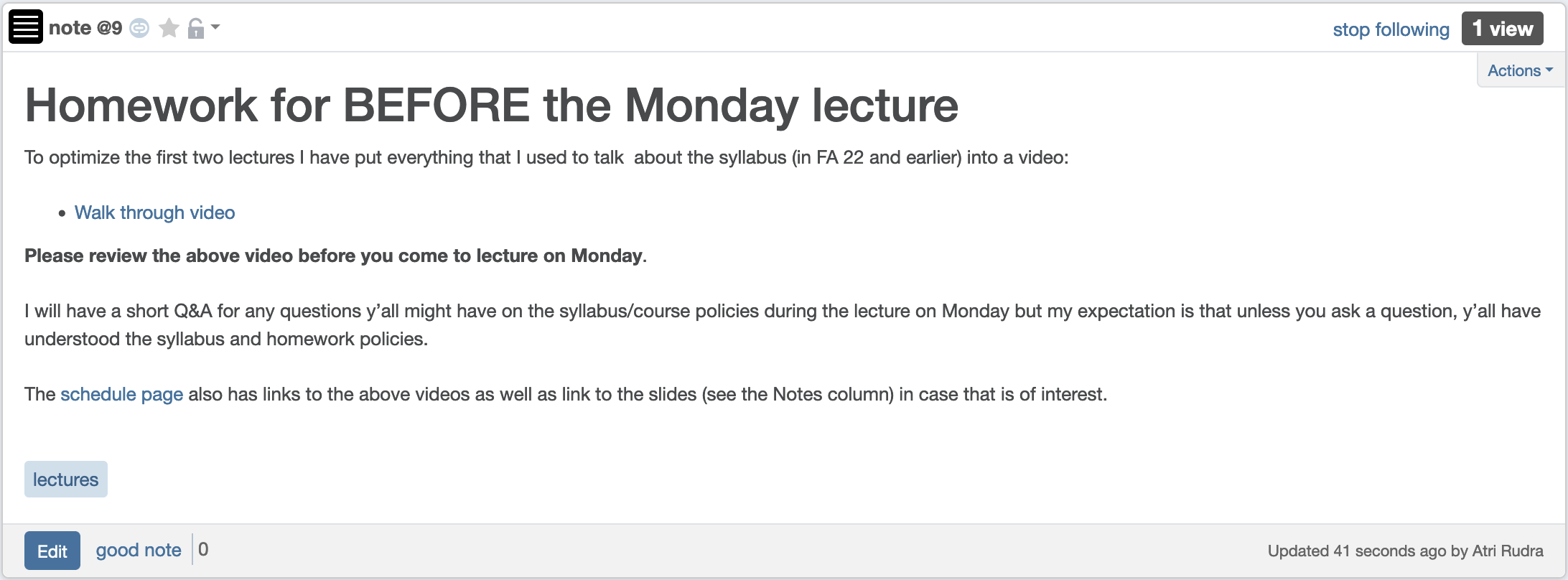 This course: how to solve problems!
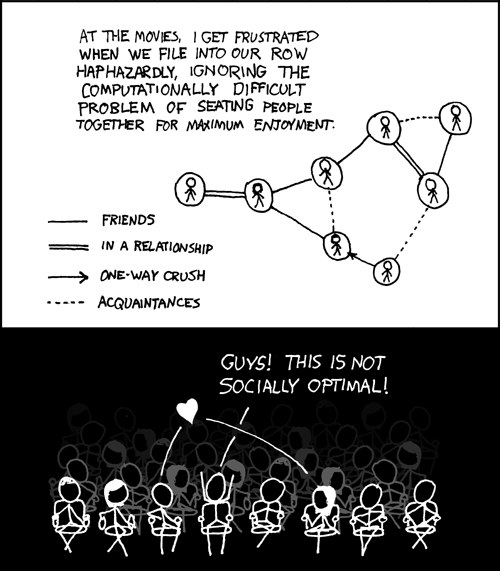 http://xkcd.com/173/
Why should I care ?
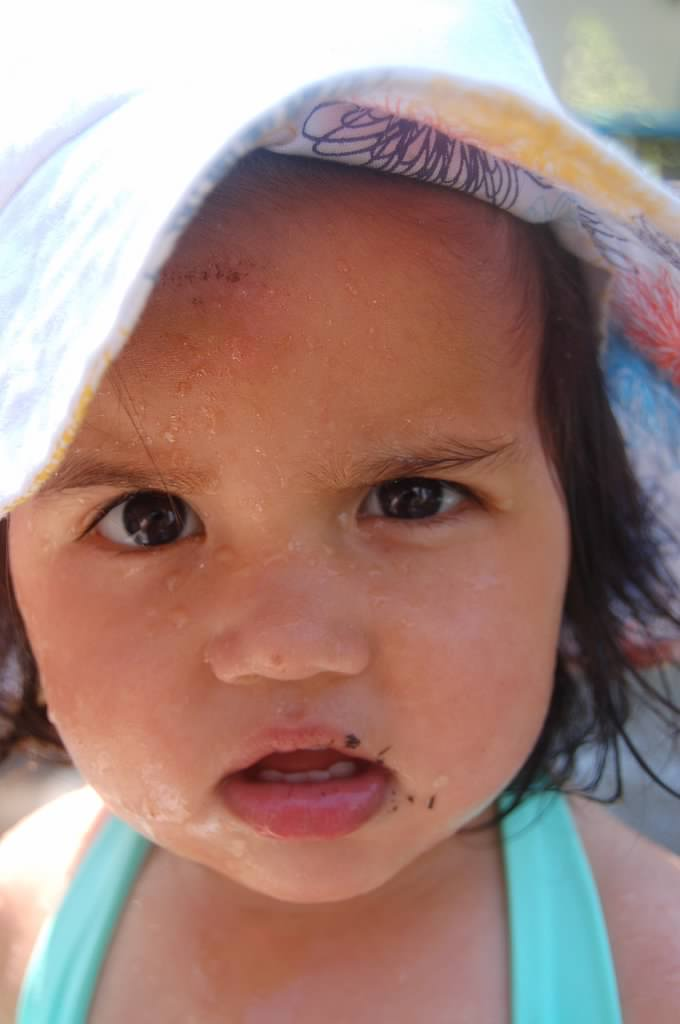 I know twitter ain’t that cool any more but..
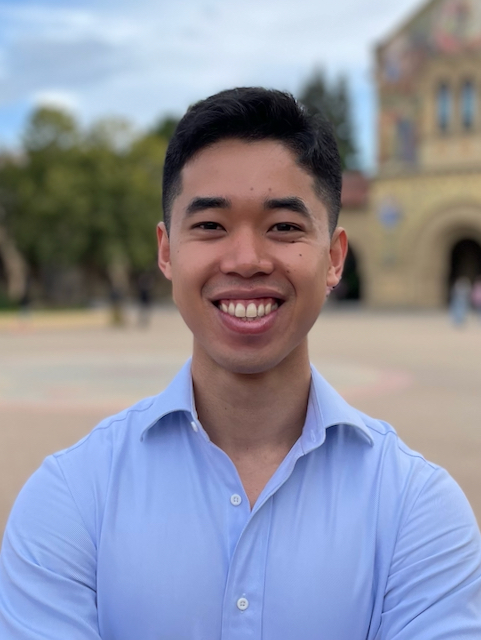 I’ll start off with a tweet…
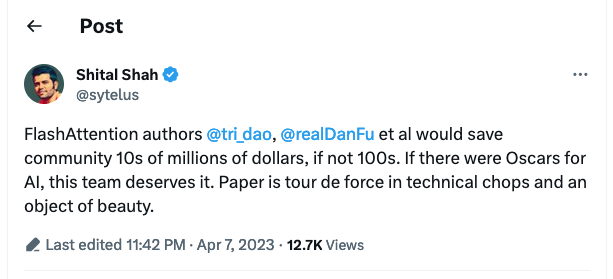 Tri
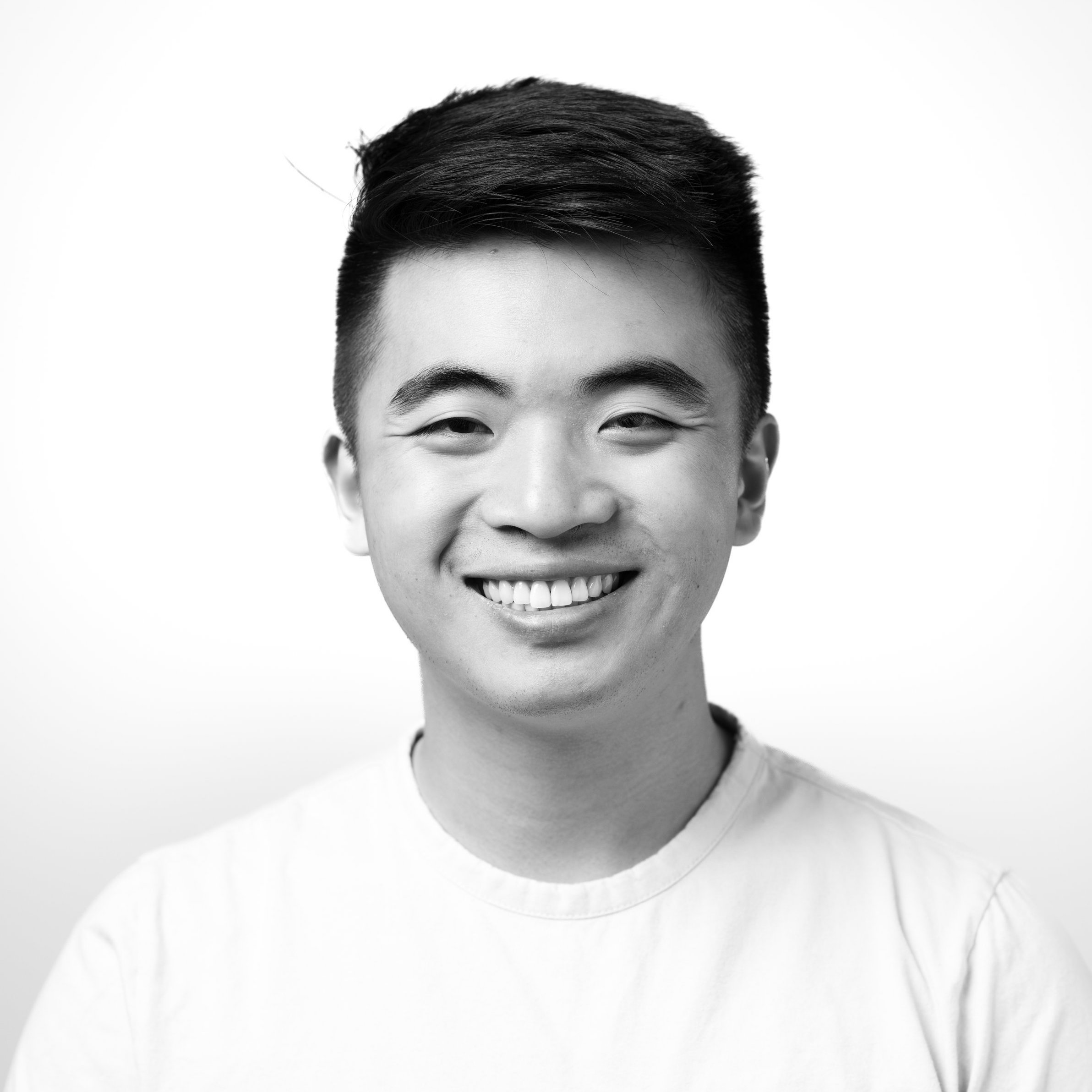 https://twitter.com/sytelus/status/1644546251302621184
Dan
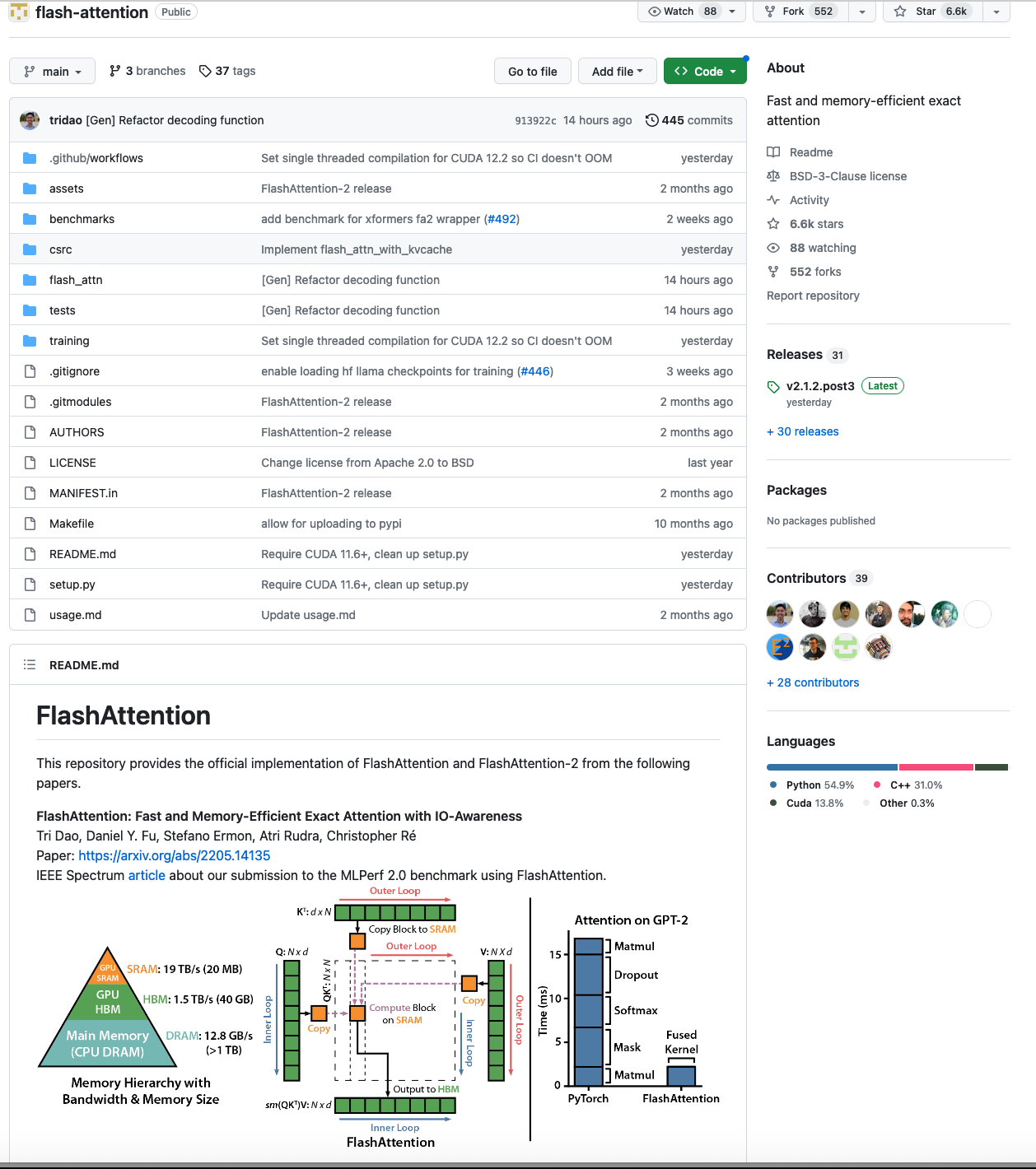 What is FlashAttention?
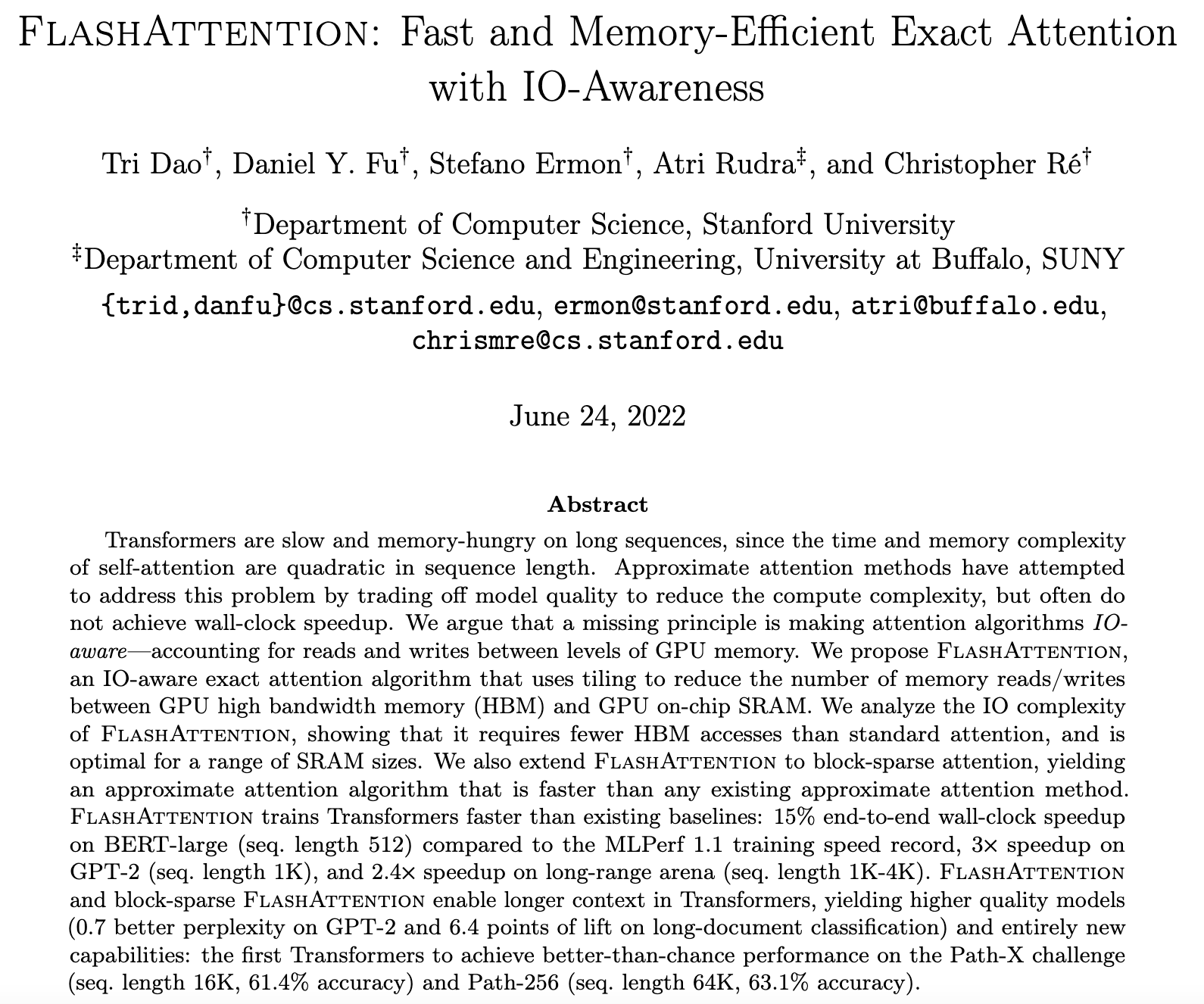 https://github.com/Dao-AILab/flash-attention
OK, but what does FlashAttention do?
This over simplifying things
and then some more but….
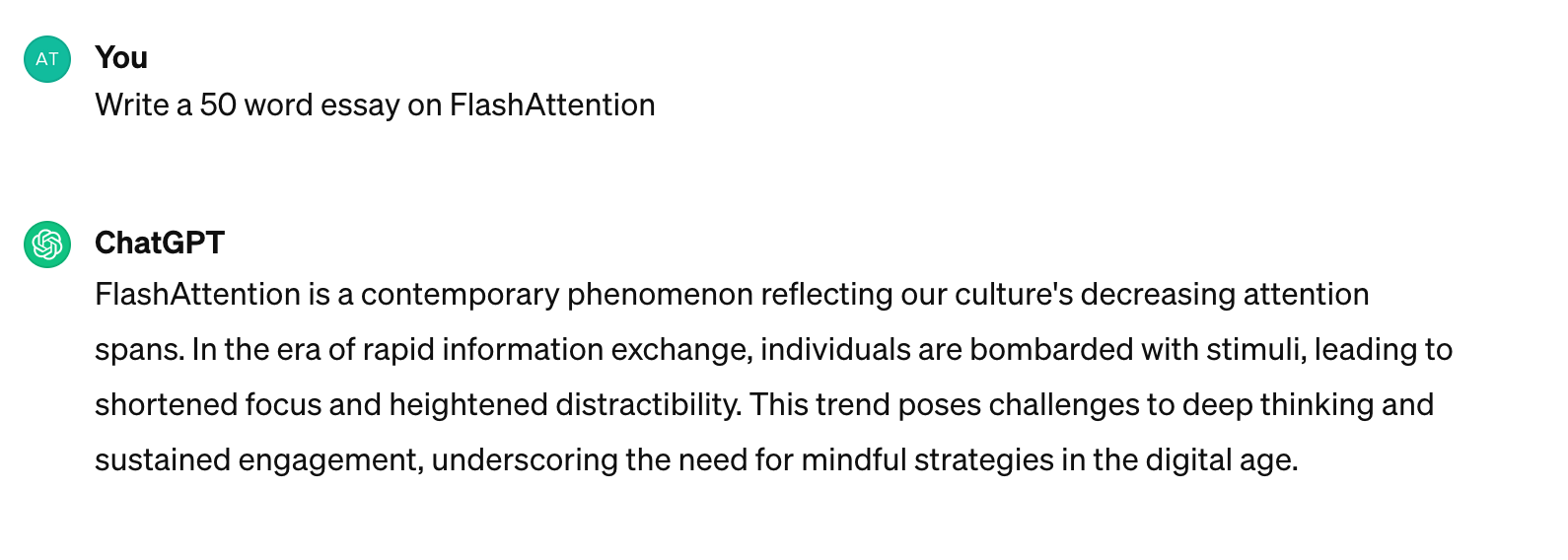 FlashAttention helps ChatGPT (or other similar models) write longer essays!
FlashAttention is used everywhere
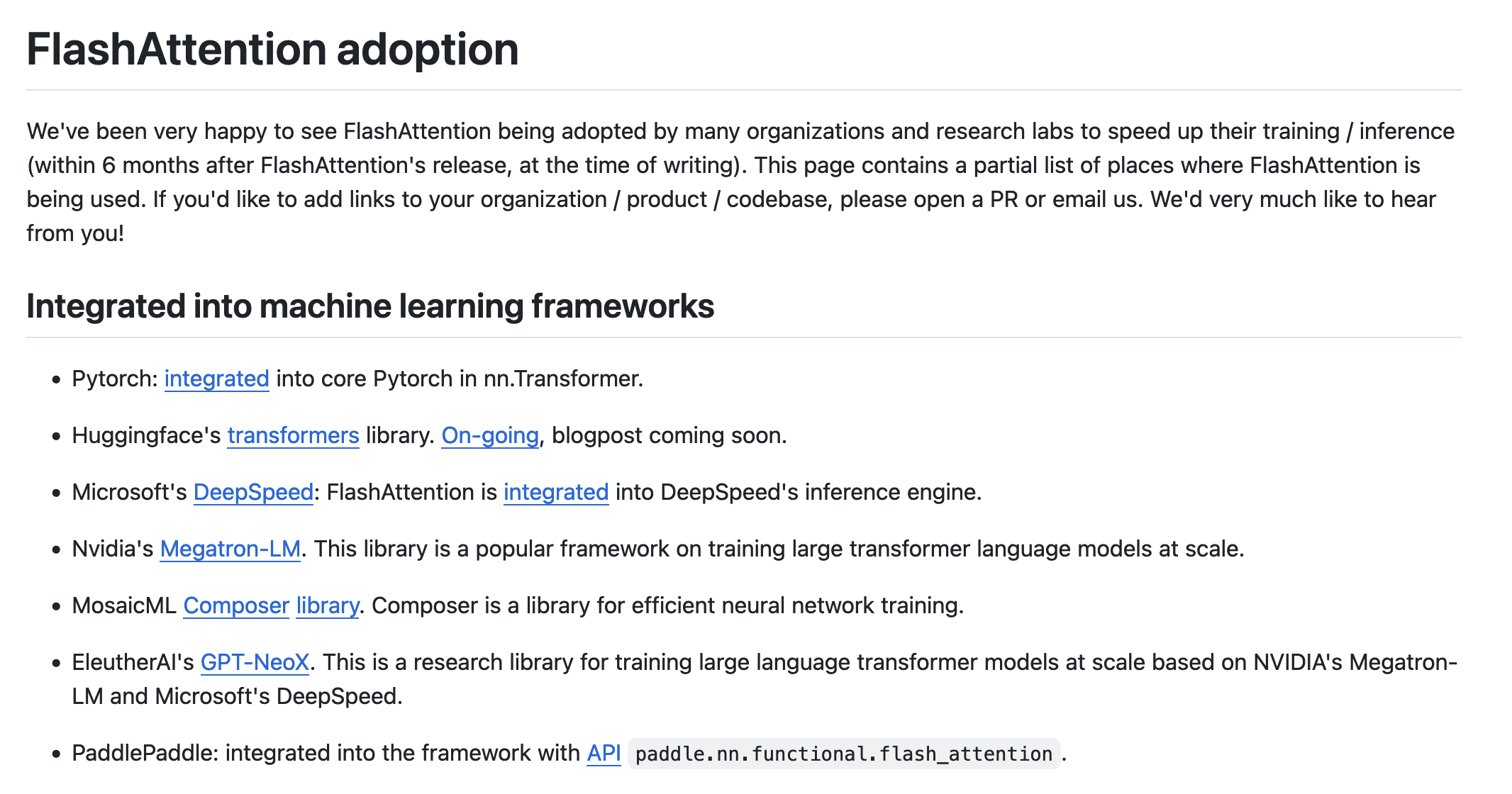 1 Ph.D. student > Multiple Ph.D.s
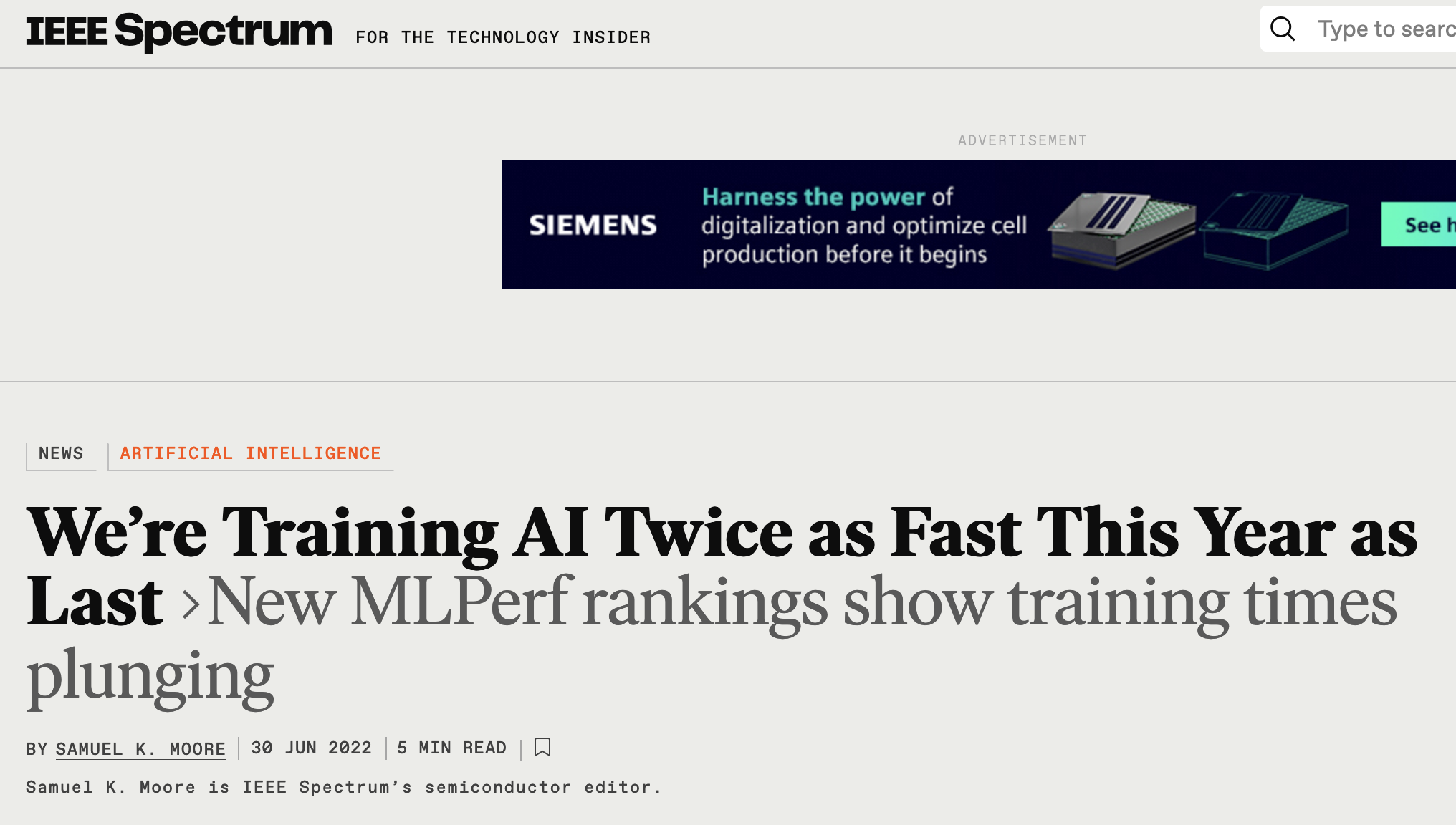 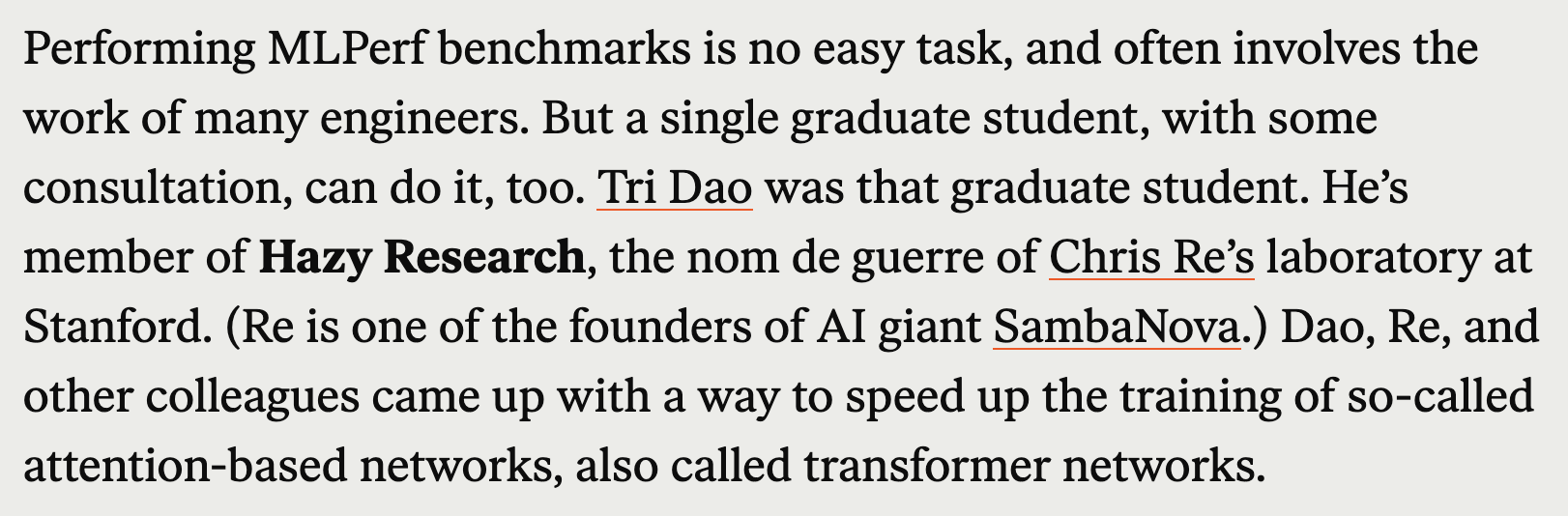 Here’s the entire algorithm
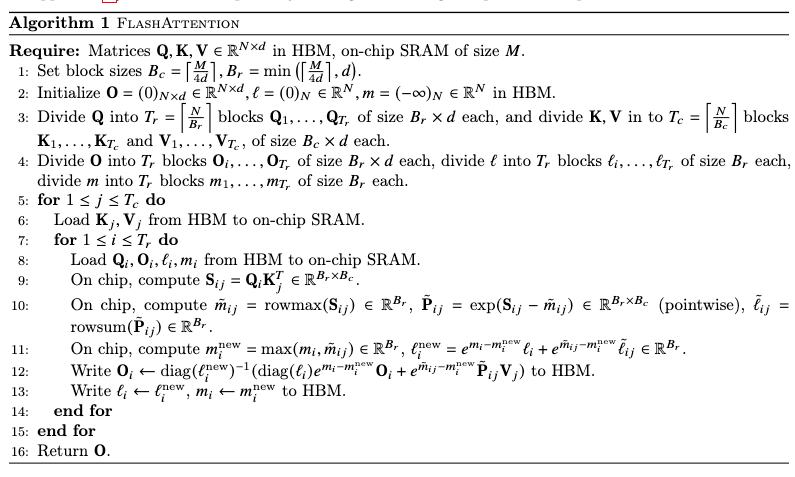 Flash Attention [Dao, Fu et al. 2022]
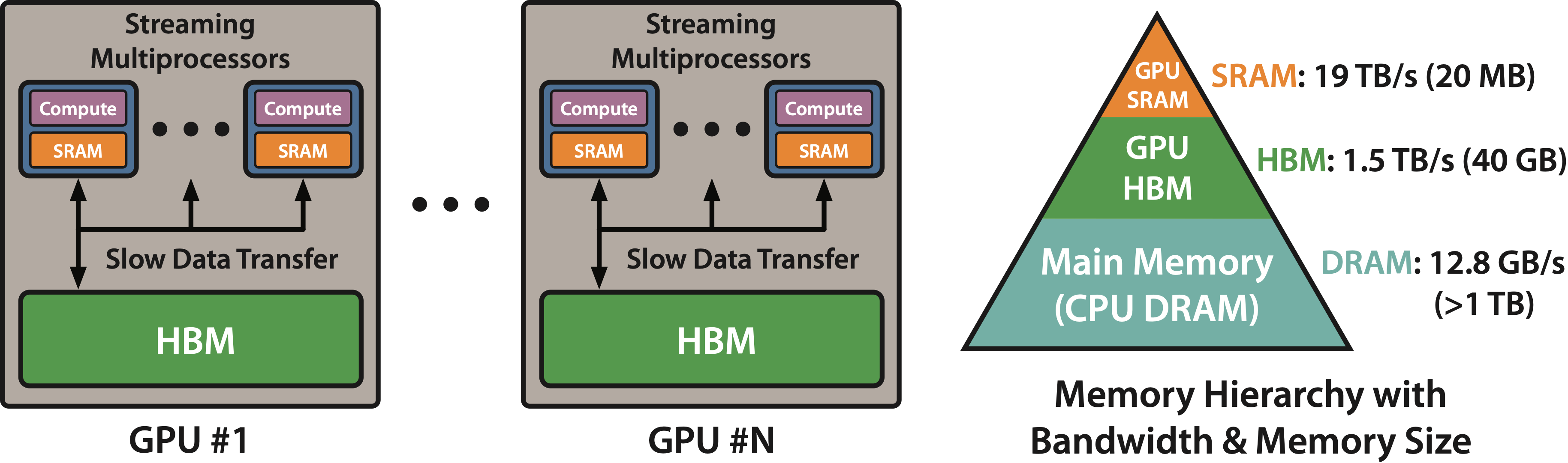 V
Q
KT
d
N
N
N
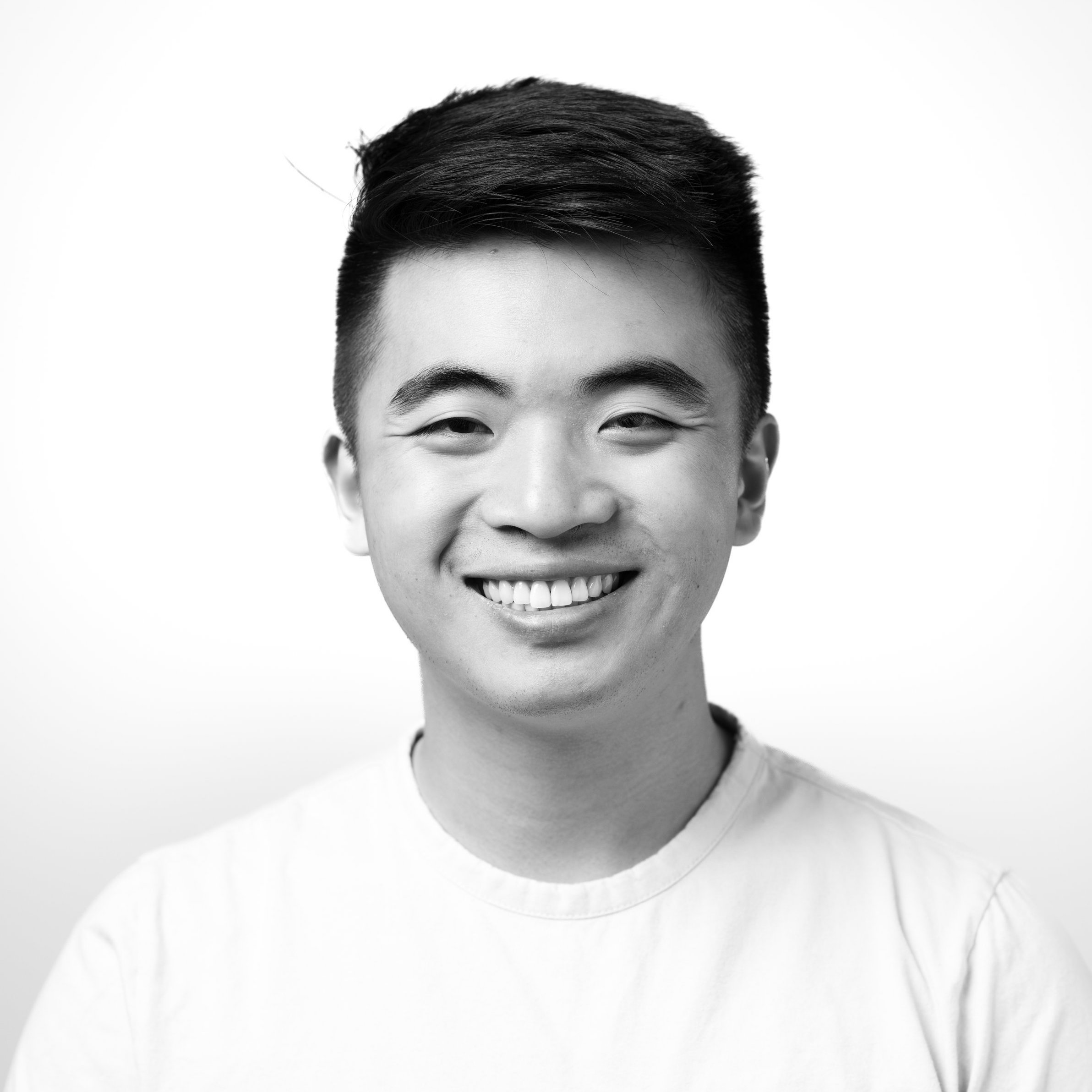 Want to avoid accessing slow memory
d
d
Better algorithm with little hacking will beat a worse algorithm with tons of hacking
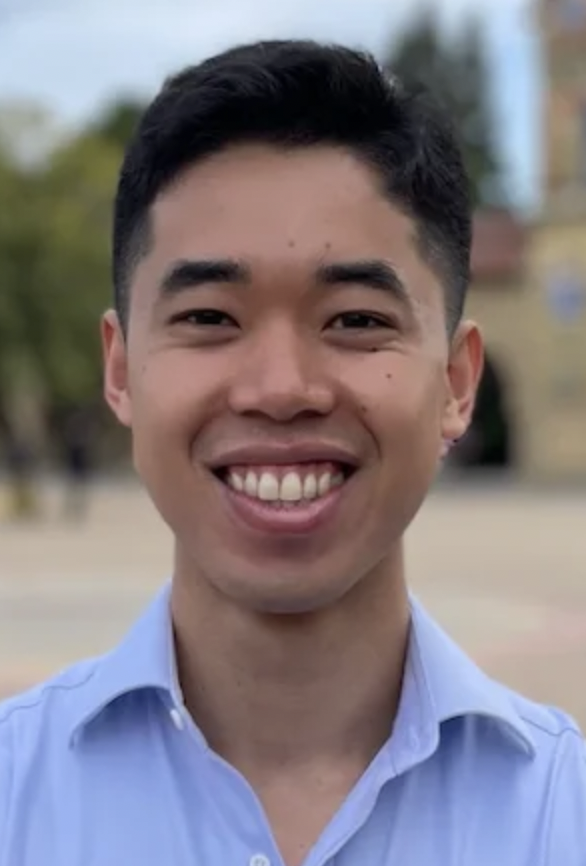 33
Dan
With apologies to
Flash Attention avoids unnecessary writes to slow memory!
Tri
[Speaker Notes: [Karan]
What does "sparsity" mean in ML? Replace dense with sparse.

[Neel] You lose steam in the middle, I'm unsure why youre telling me this.
What are things I should try to understand, and what are things I should ignore.
Need to succinctly articulate your research style.
What you're doing: looking at effieincy by understanidng "how computers work" and understanding "foundabmental mathematics for efficinecy".

[Sarah] blurry fig, slide number small.
Title: what's question. The answer is "matmul".
Floating text.
Enough text to help understanding.]
Questions/Comments?
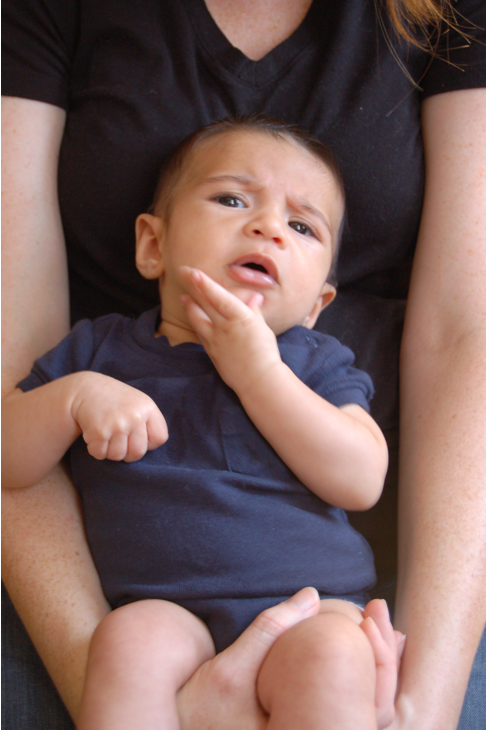 Few words on math/proofs
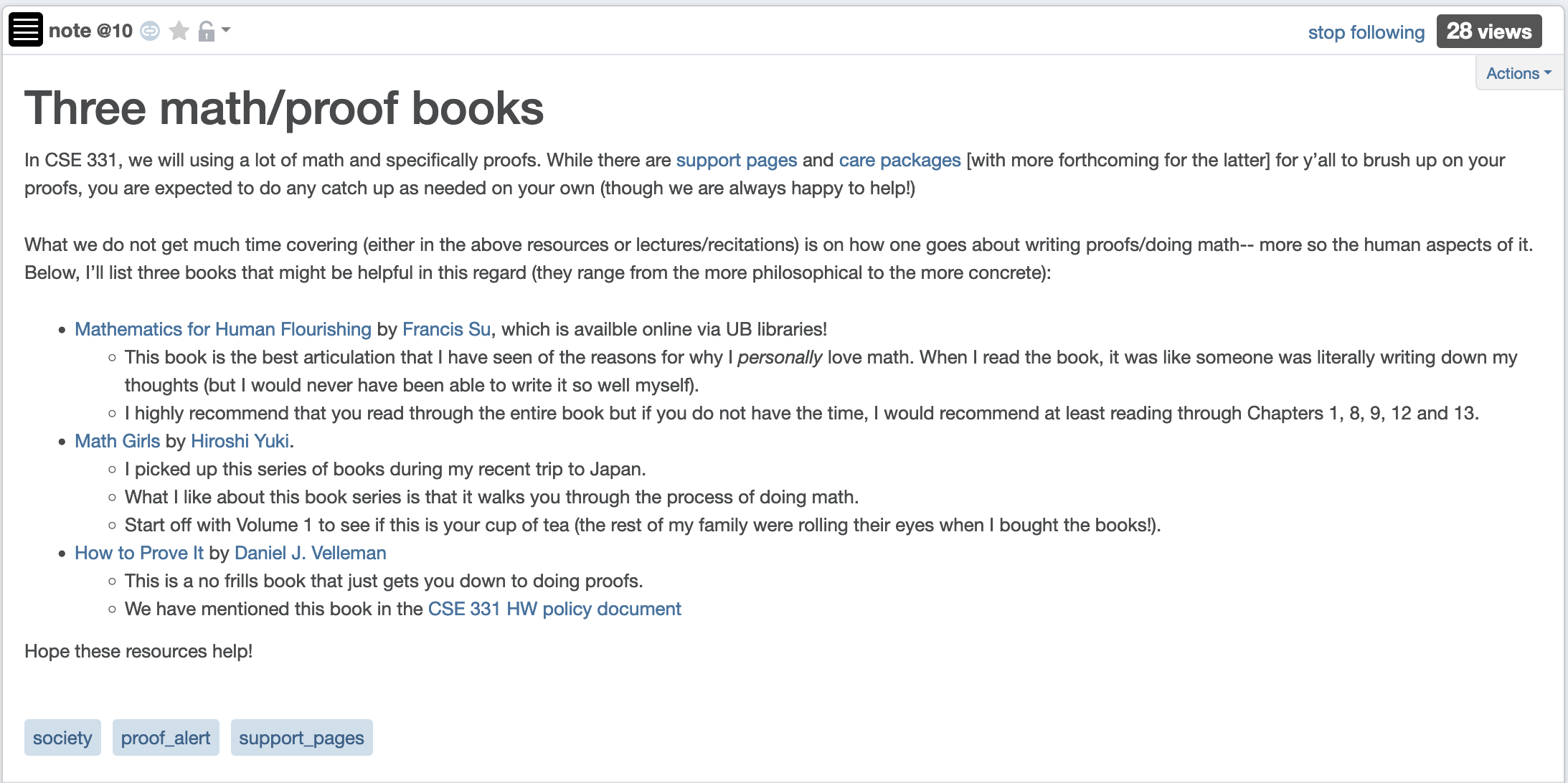 Let the fun begin!
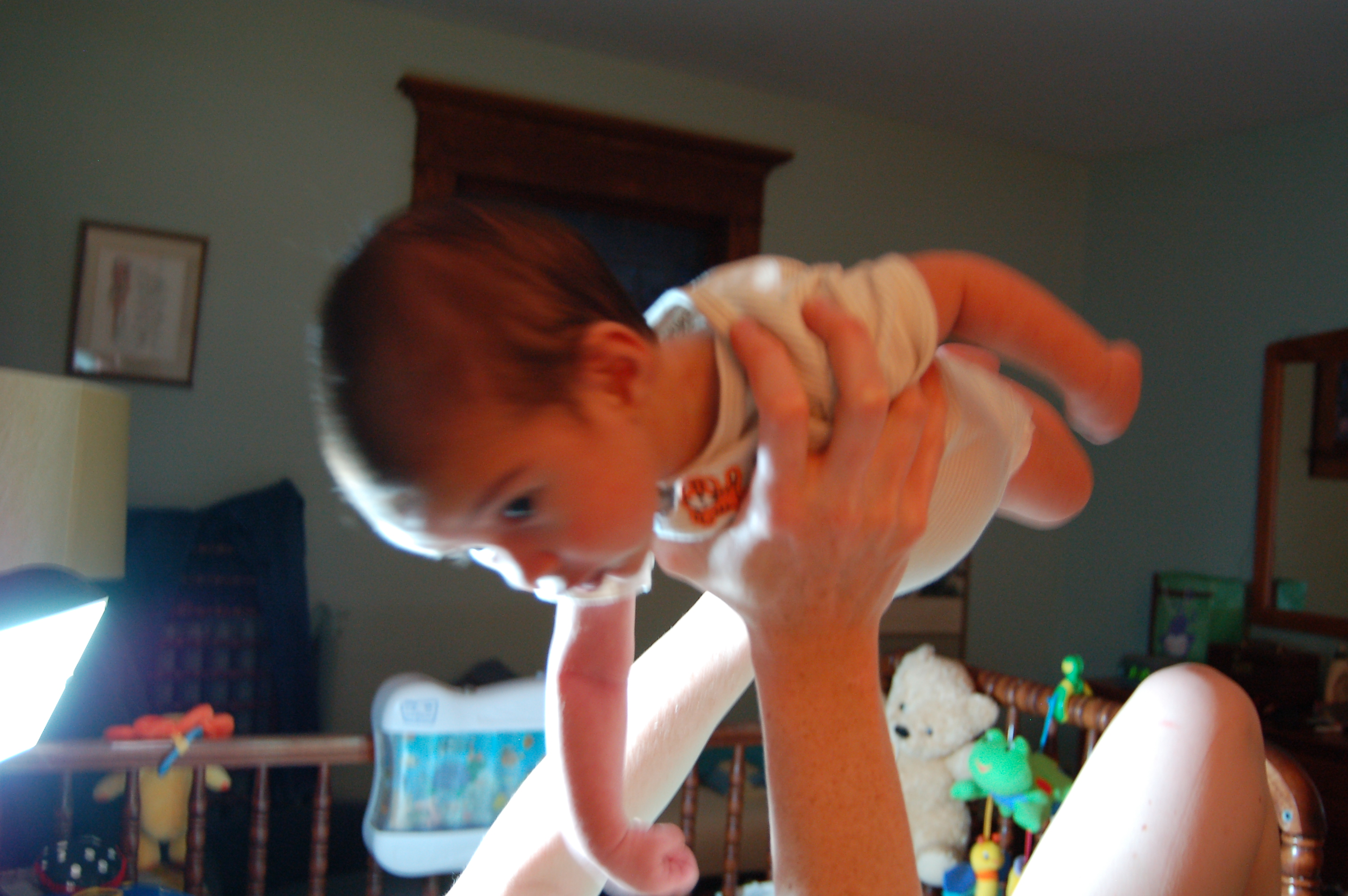 Remember: Stick with your group
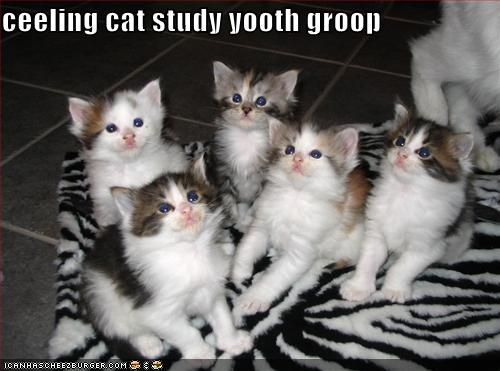 Halting Problem
Input:     A program P
Output:  Yes if P terminates on all possible inputs
              No otherwise
Let A be an algorithm/program that solves the Halting problem on all inputs
def add (a,b): 
   c = a+b 
   return c
No, if                                                        doesn’t return                                                       any c

on some                                                   input (a , b)
def add (a,b):    
   c = a+b 
   return c
Yes, if                                                   returns some c

on every                                               input (a , b)
def add (a,b): 
   c = a+b 
   return c
A